UBND QUẬN LONG BIÊN
TRƯỜNG MẦM NON CHIM ÉN
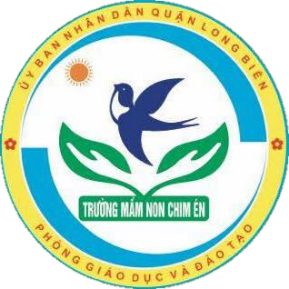 PHÁT TRIỂN NHẬN THỨC
Đề tài: Dạy trẻ nhận biết chữ số 9, 
số lượng và số thứ tự trong phạm vi 9
Lứa tuổi :5-6 tuổi
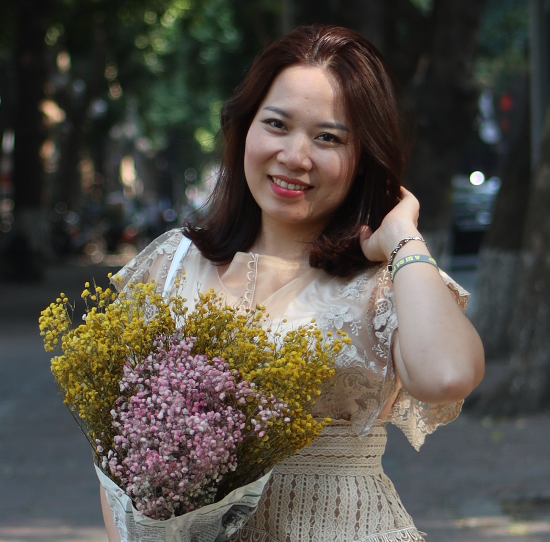 Giáo viên: Vũ Huyền Trang
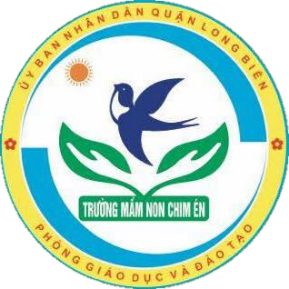 HỘP QUÀ BÍ ẨN
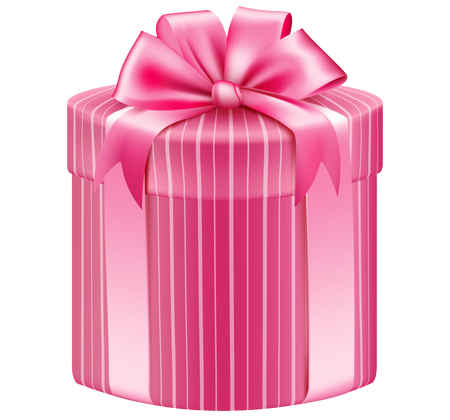 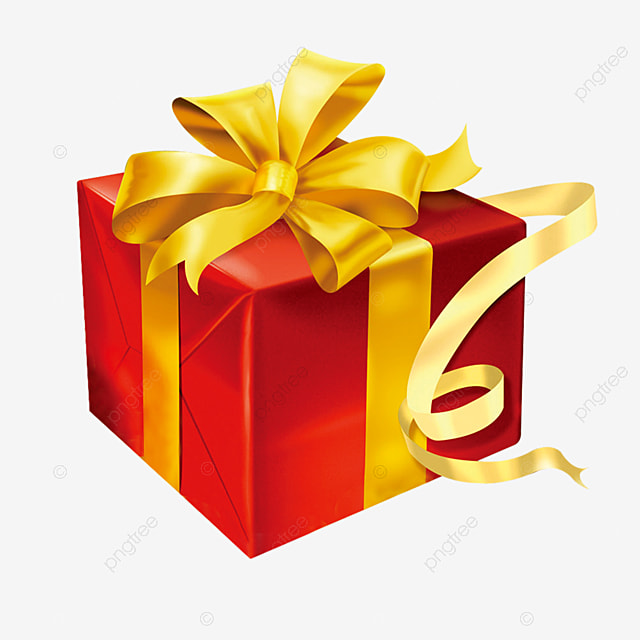 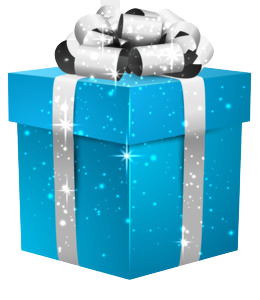 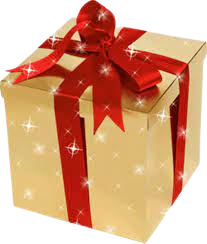 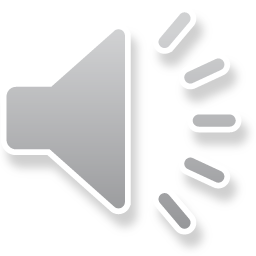 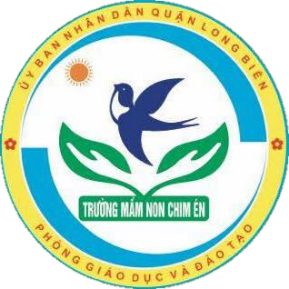 Trên bàn có mấy chiếc bánh?
C: 6
A: 8
B: 3
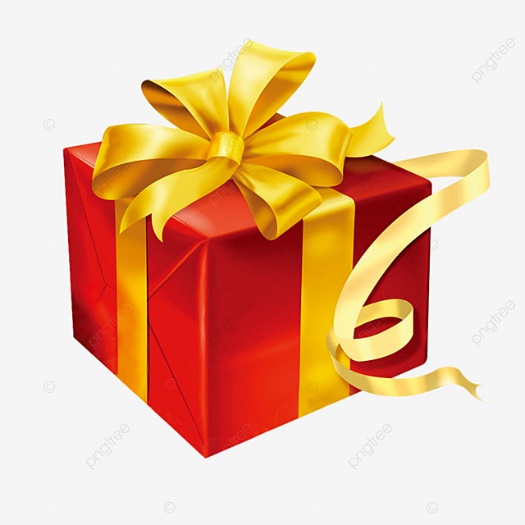 6
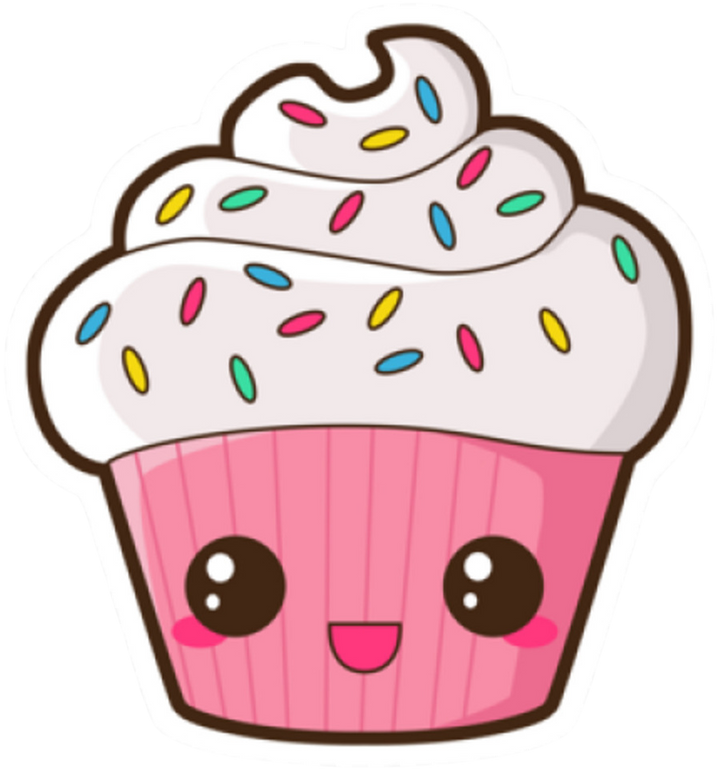 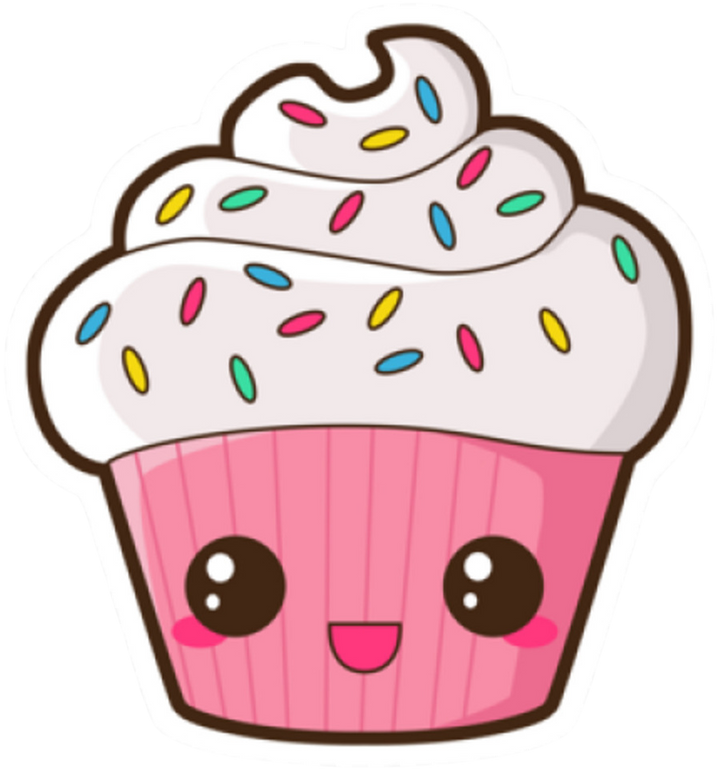 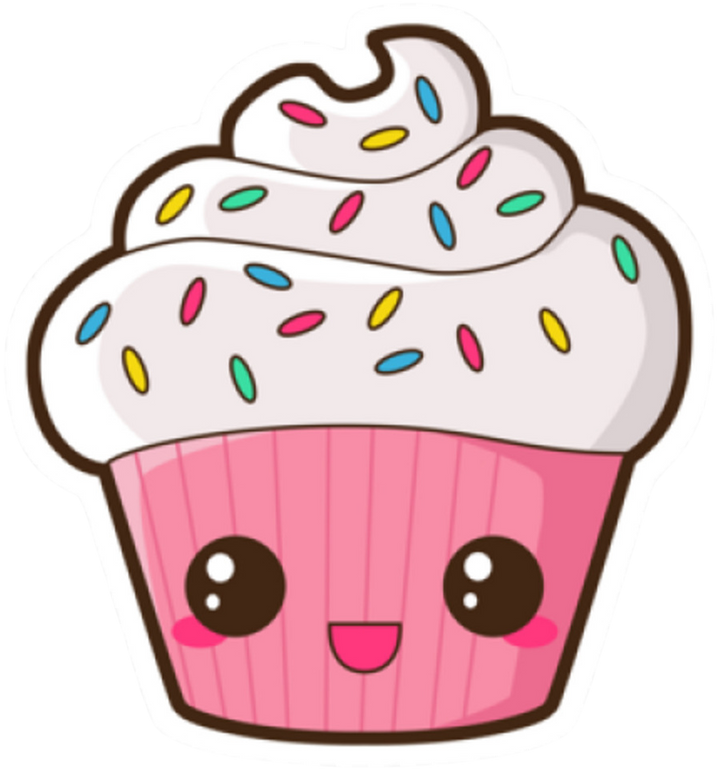 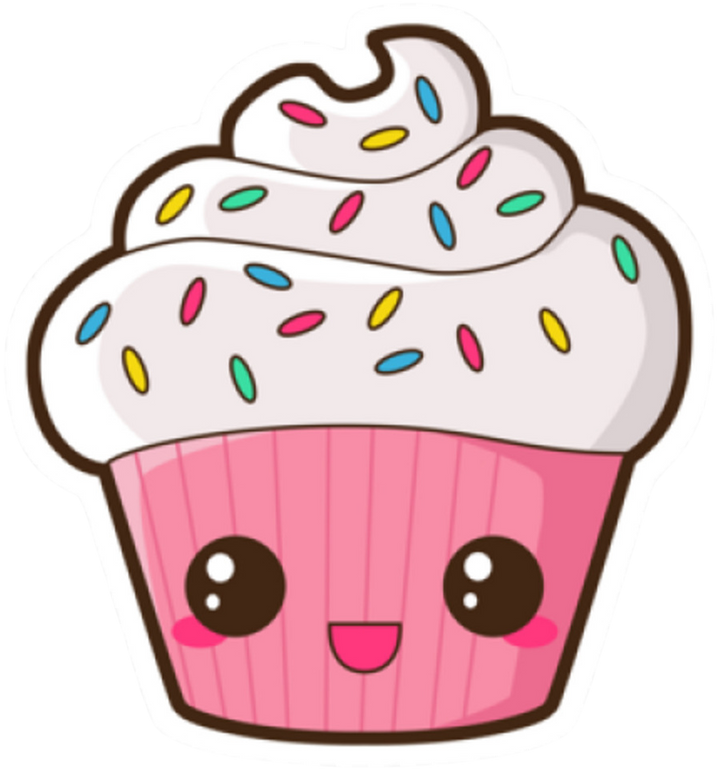 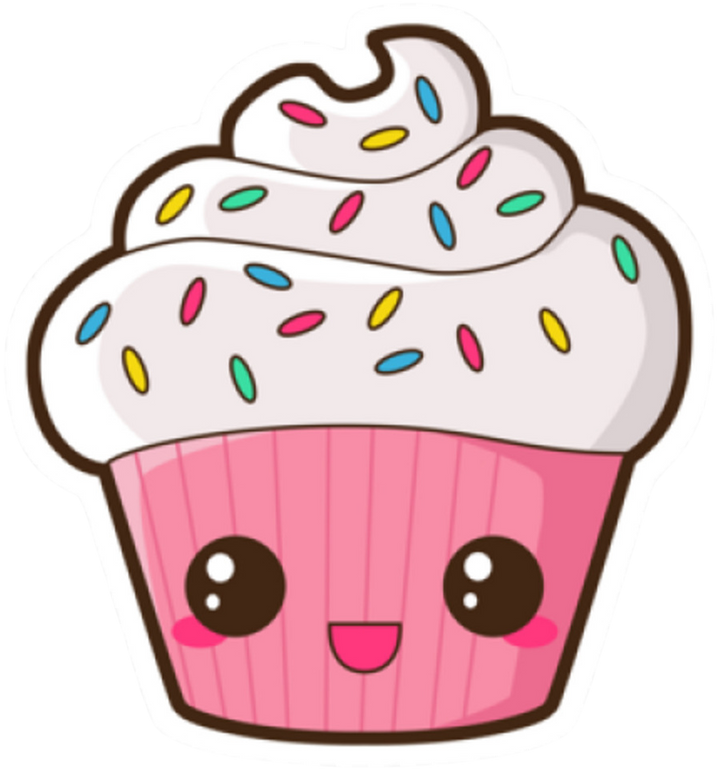 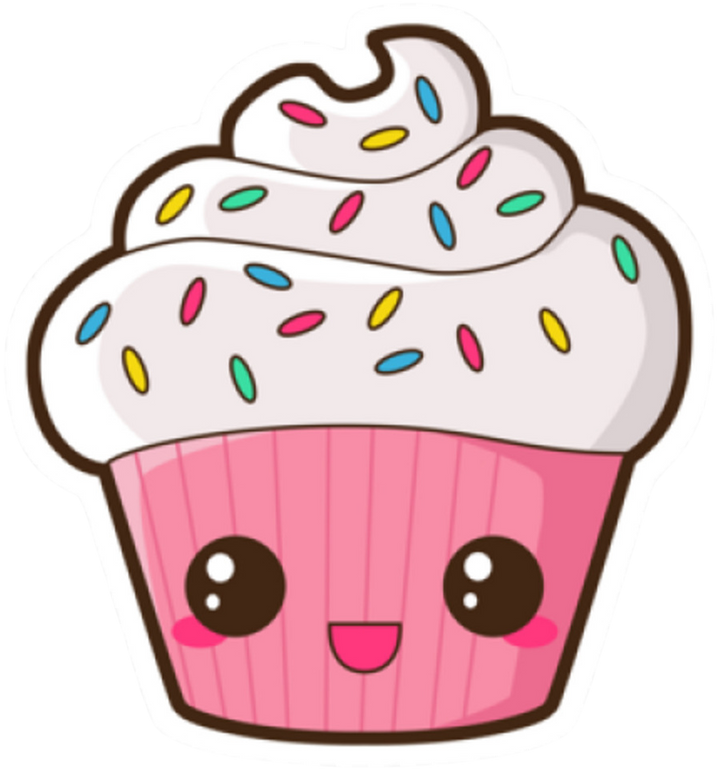 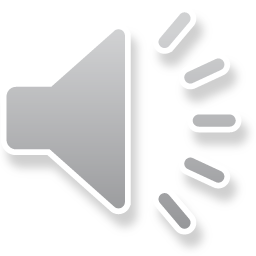 Con hãy đếm xem có bao nhiêu
 chiếc gối trên ghế sofa?
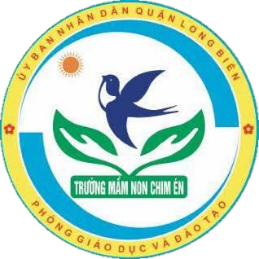 6
A: 6
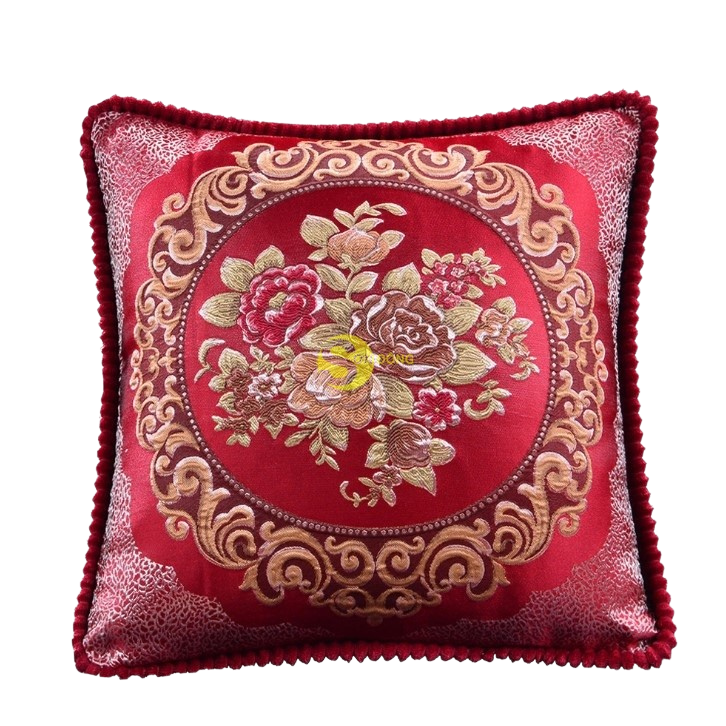 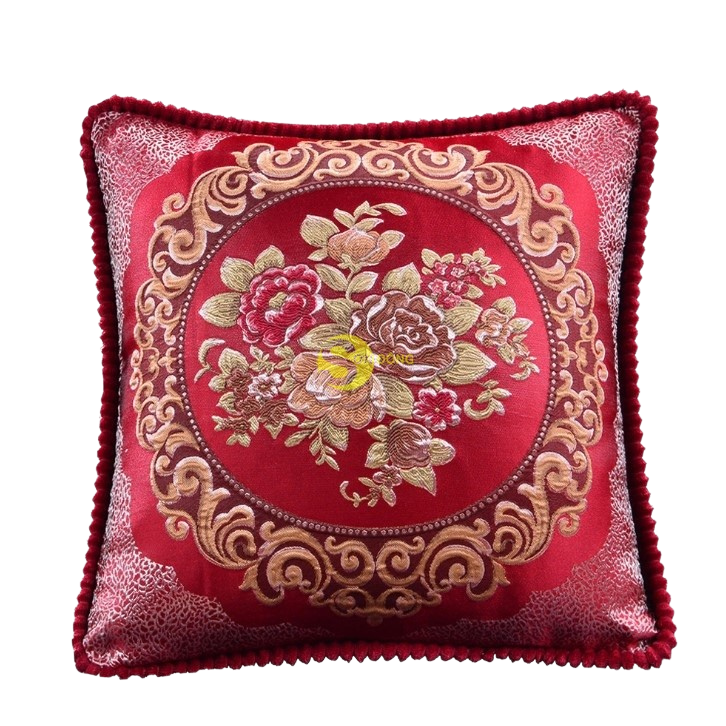 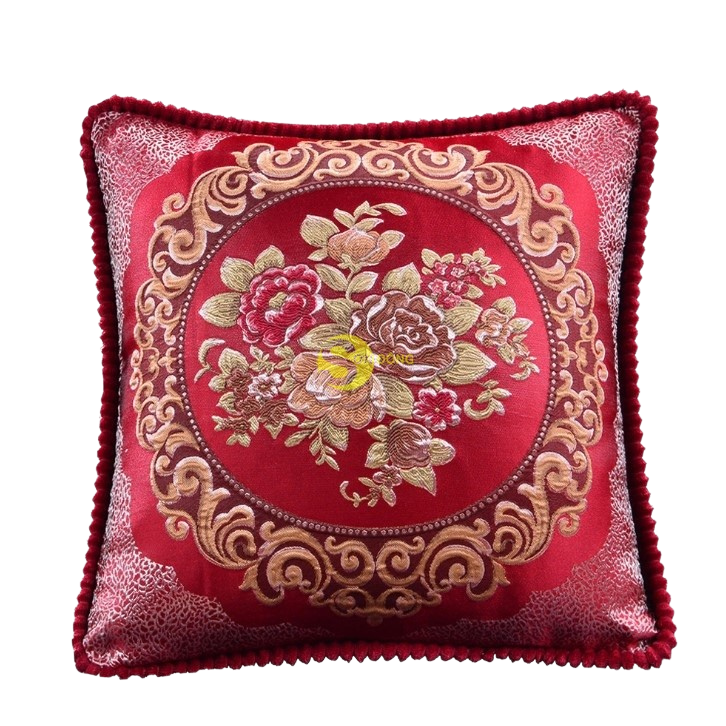 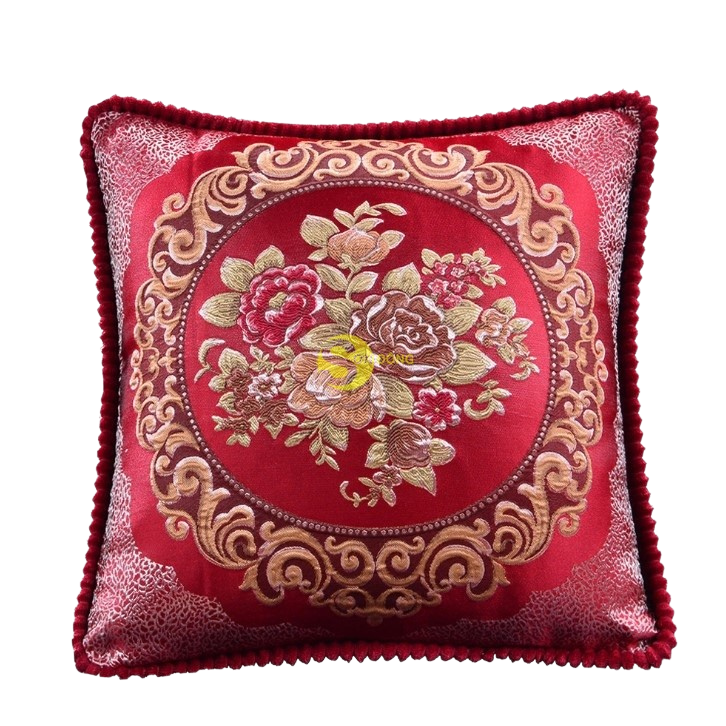 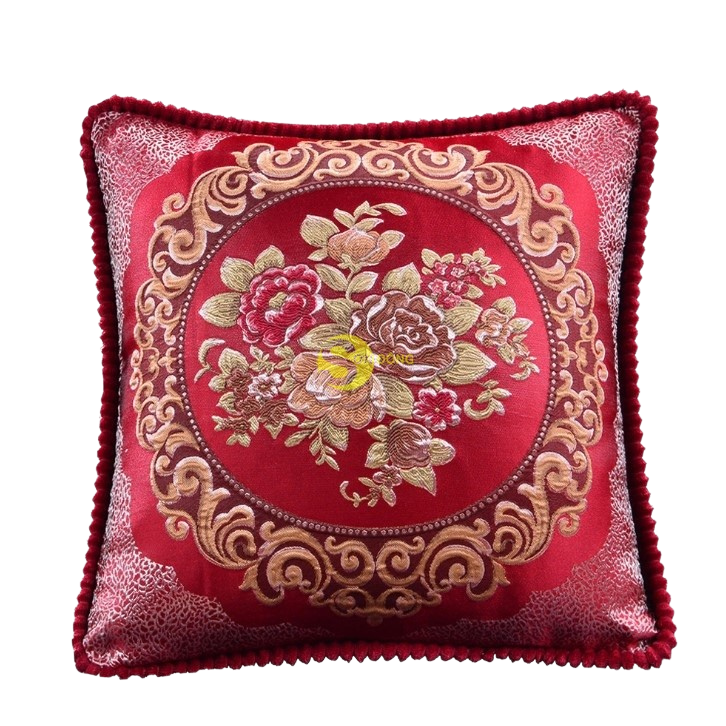 B: 4
7
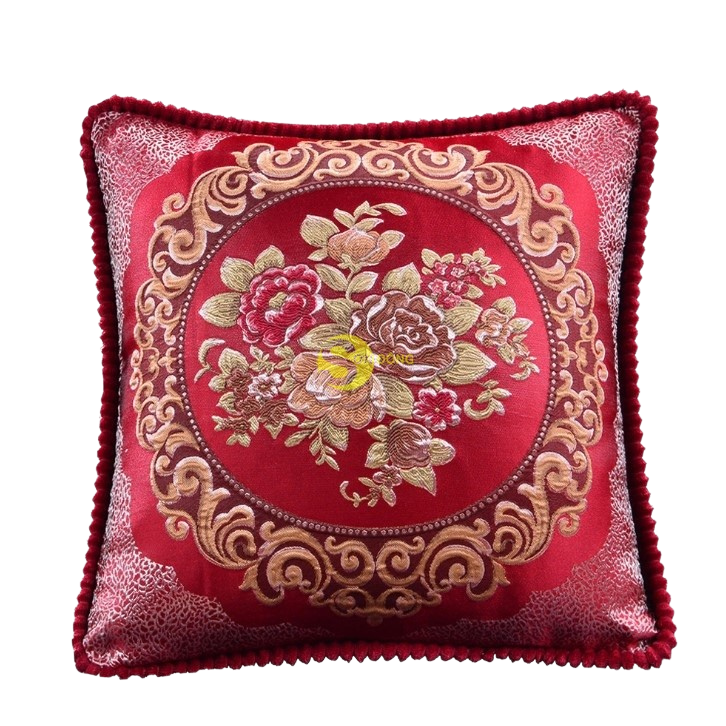 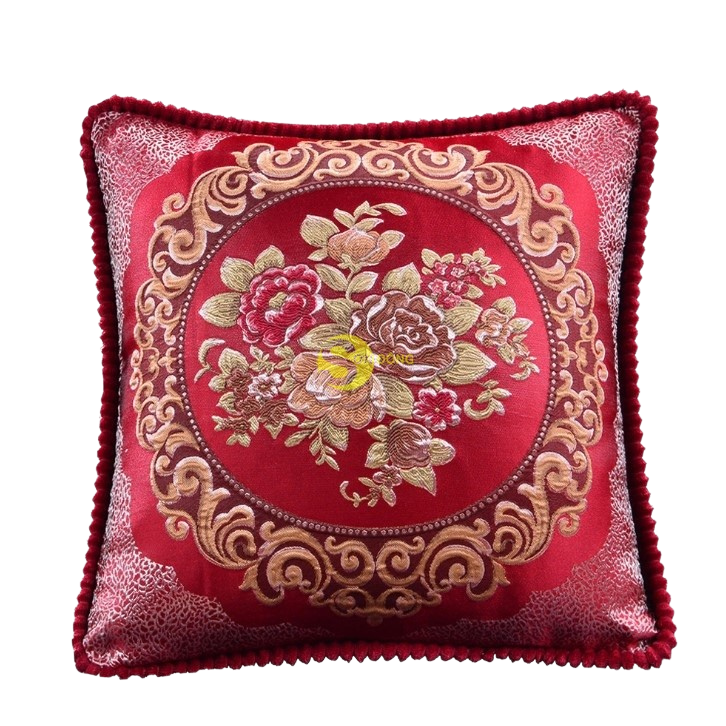 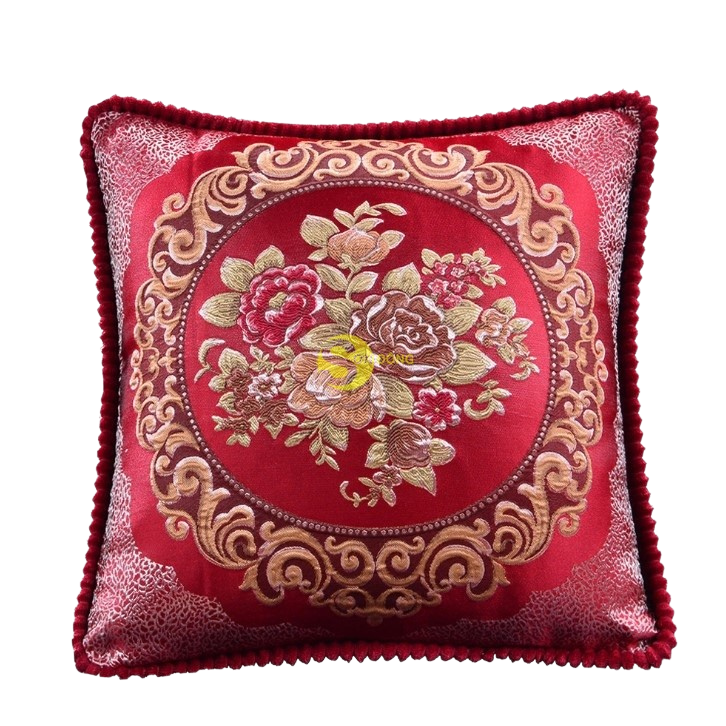 C: 7
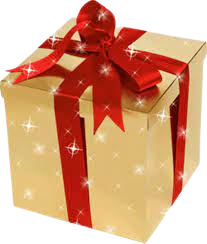 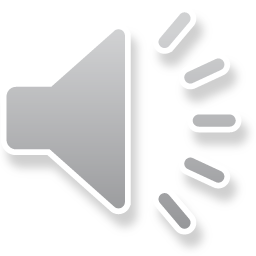 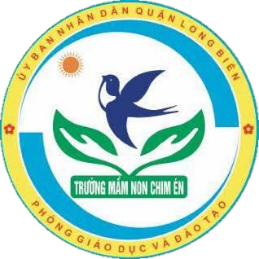 Bé hãy đếm xem trong khu trang trại 
có bao nhiêu con thỏ?
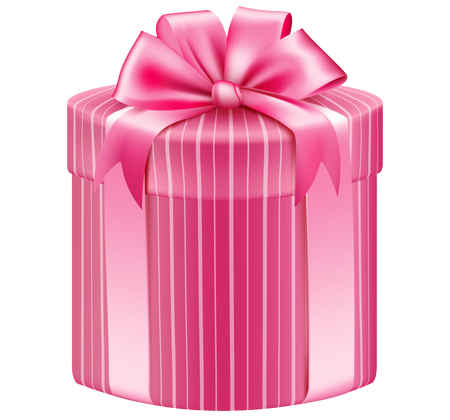 B: 5
A: 6
C: 8
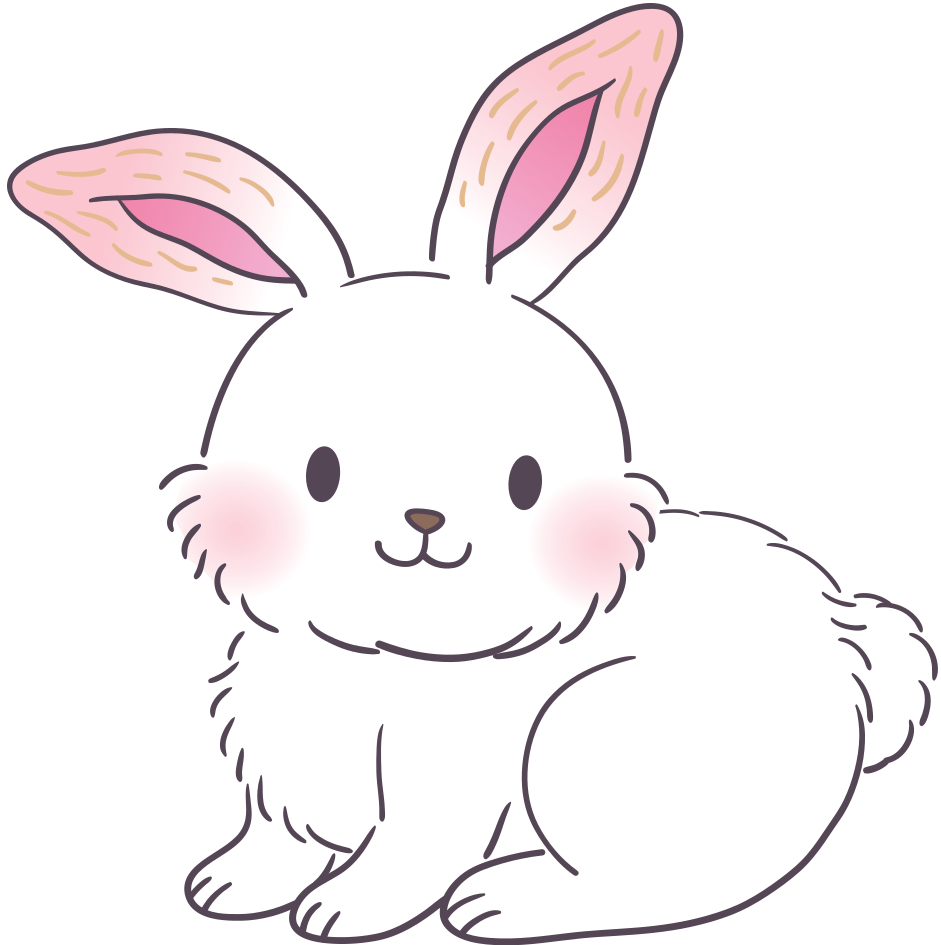 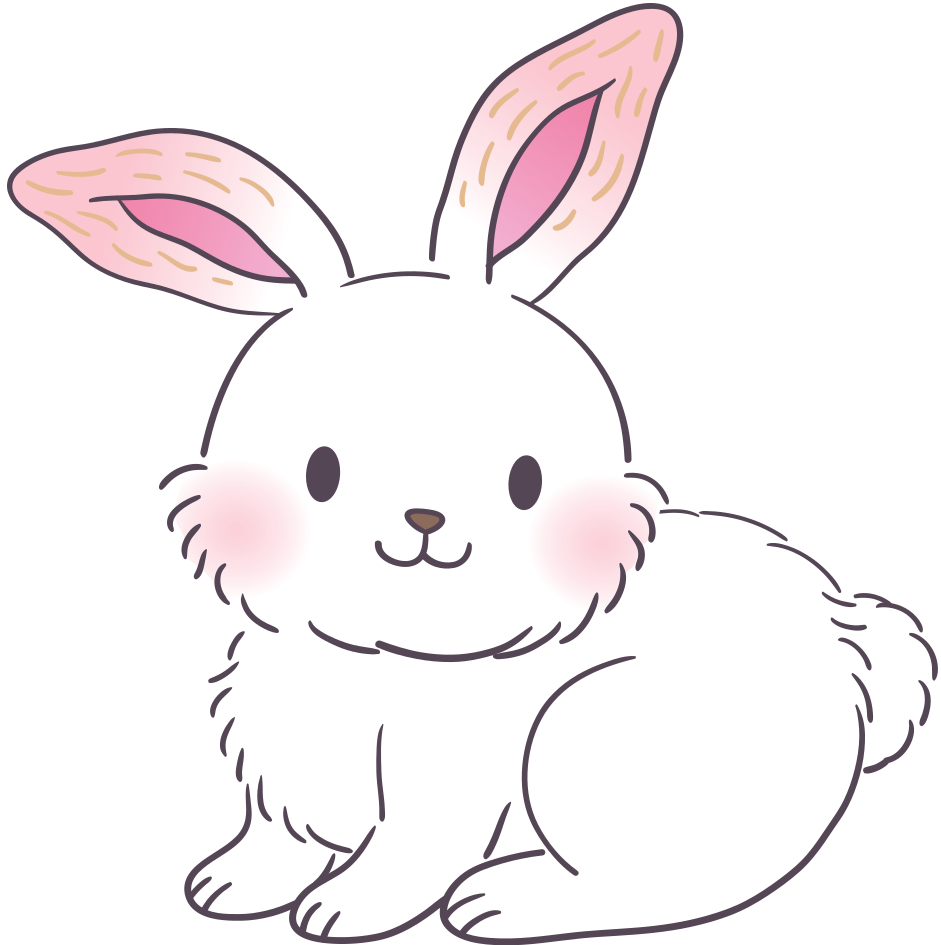 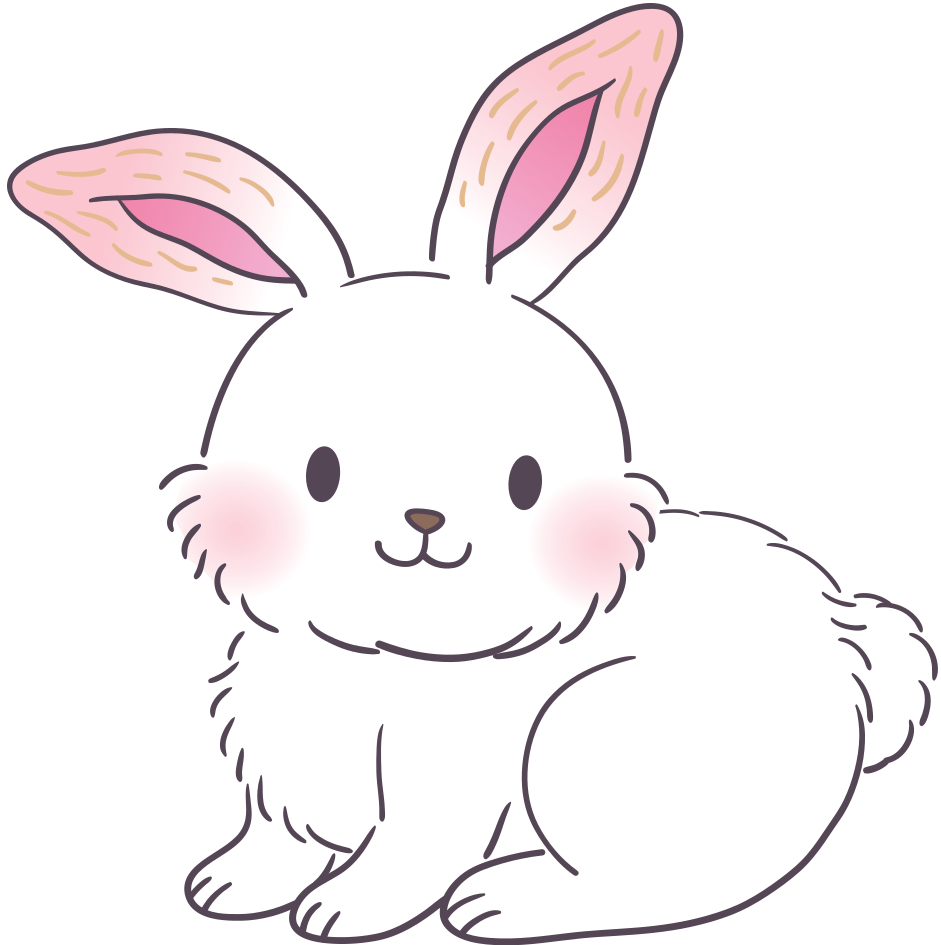 8
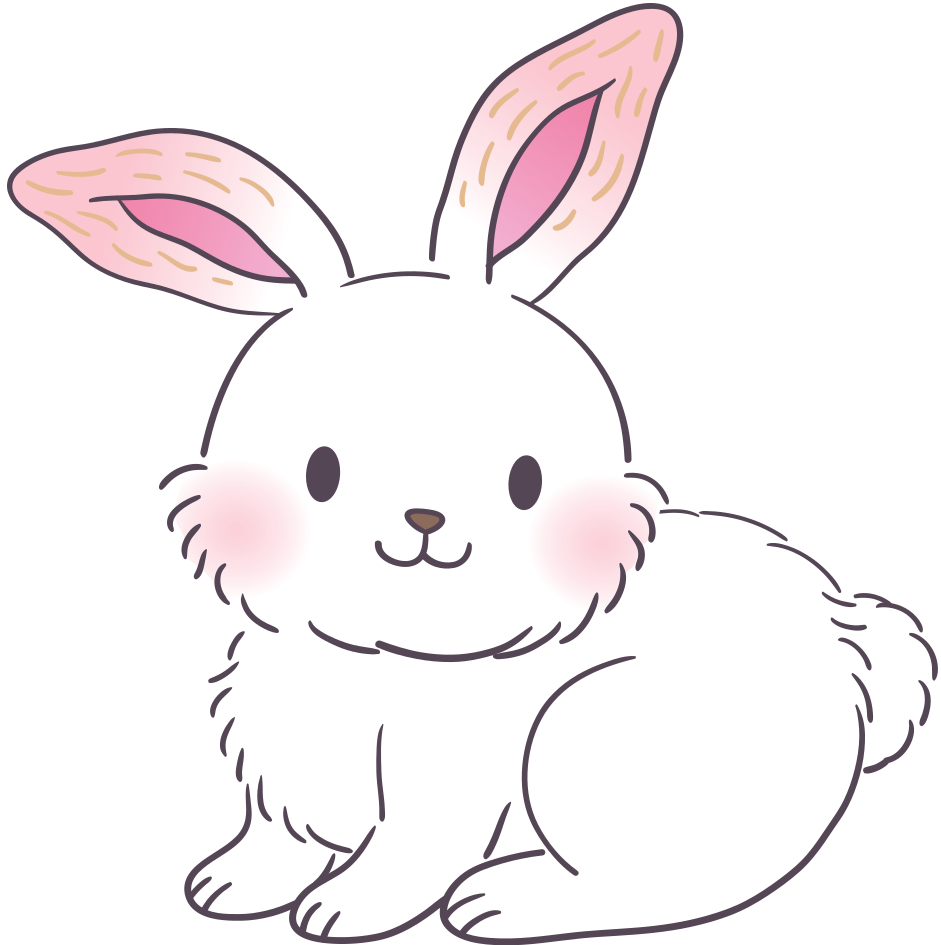 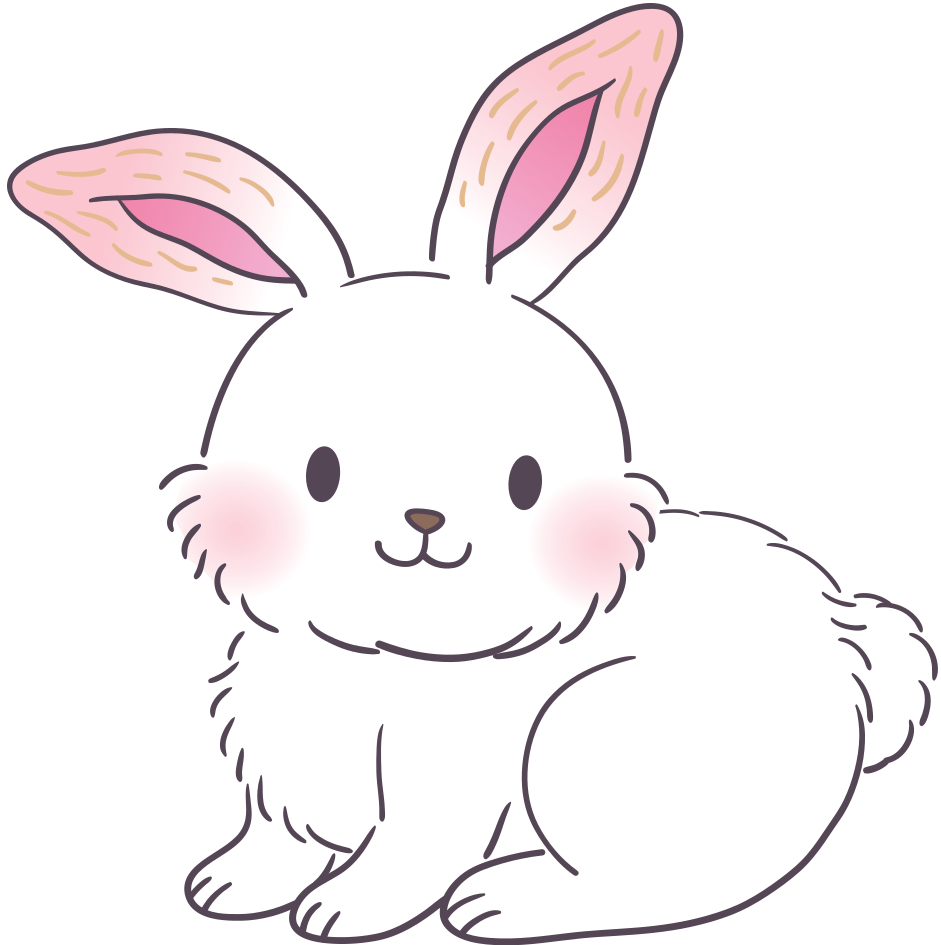 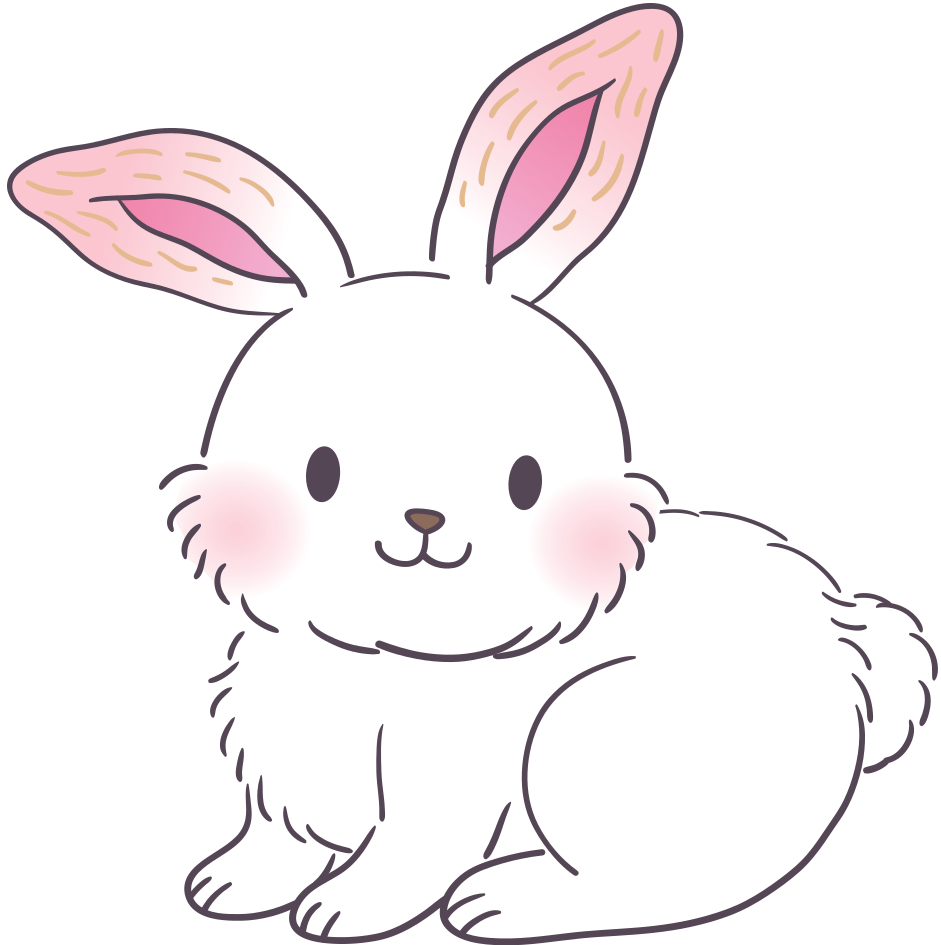 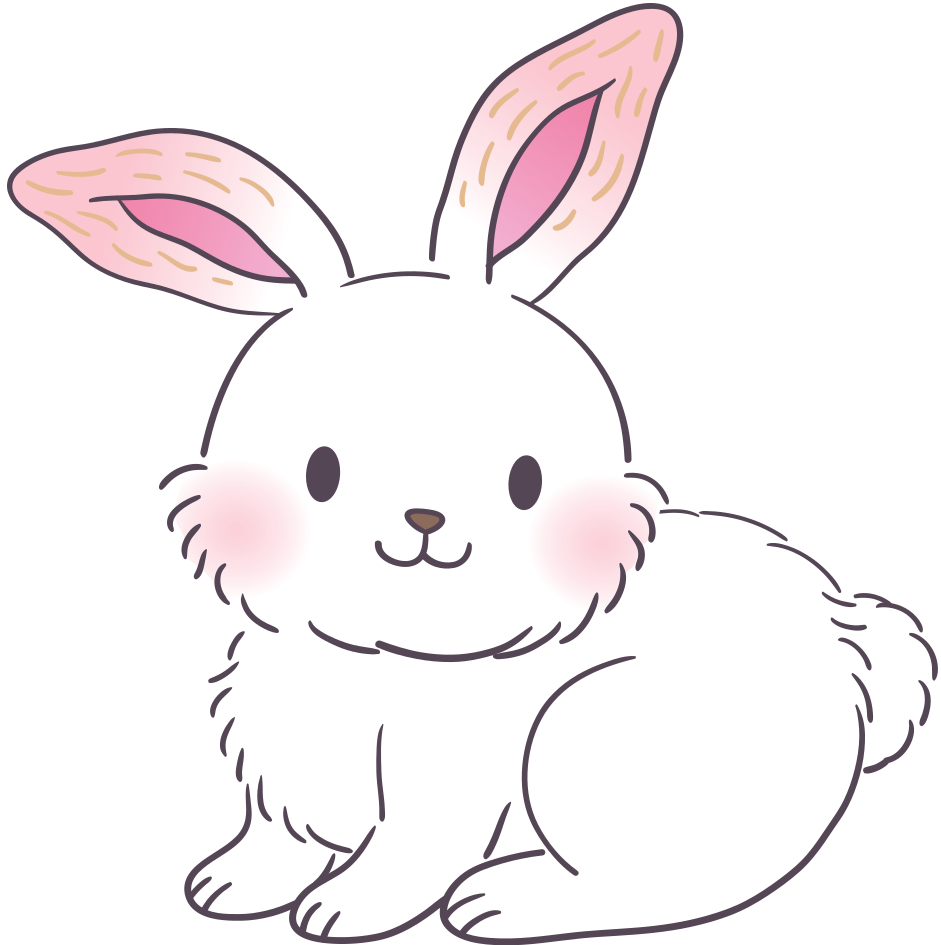 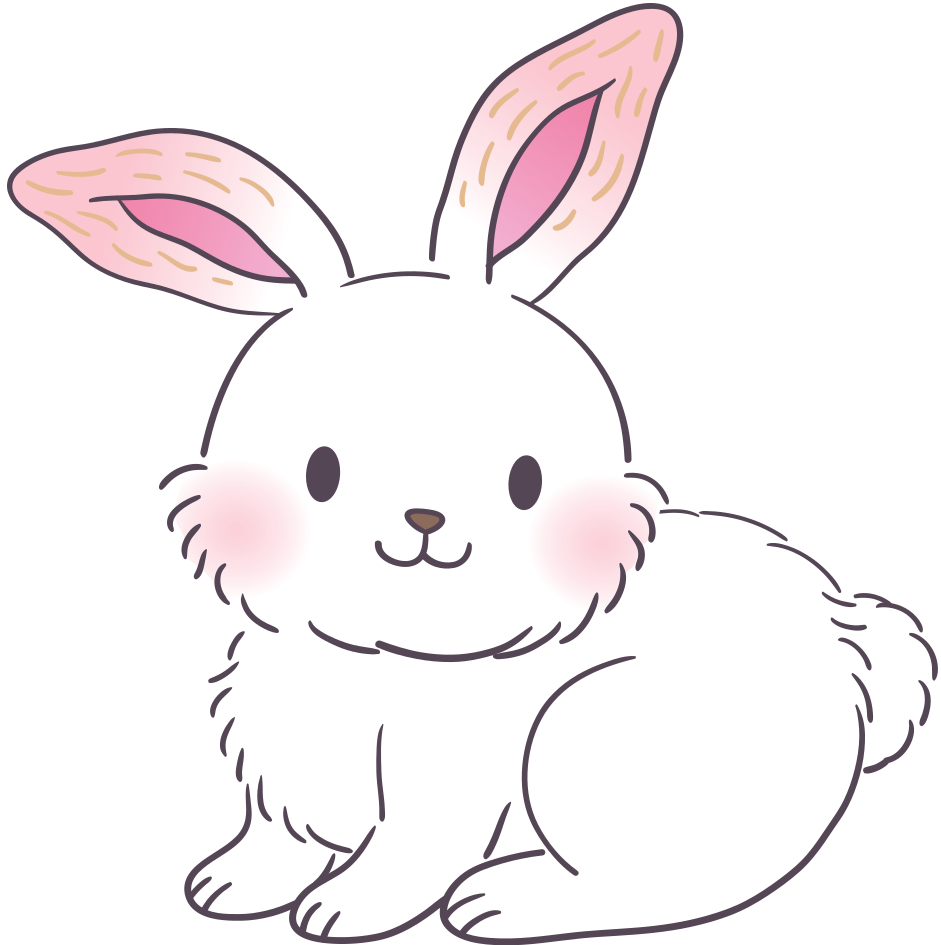 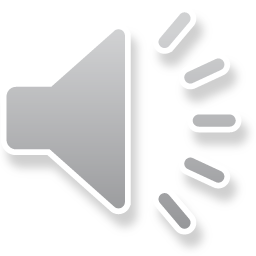 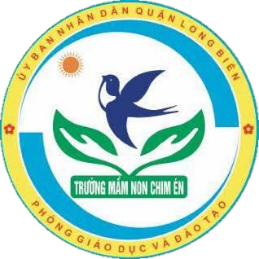 Trong phòng có mấy cái quạt?
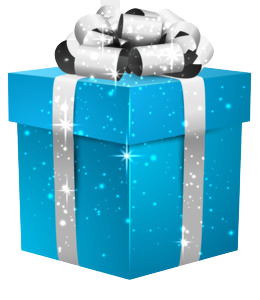 A: 7
B: 5
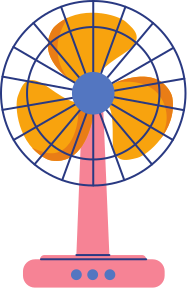 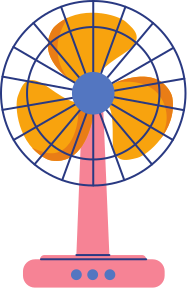 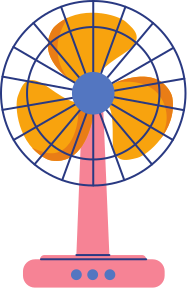 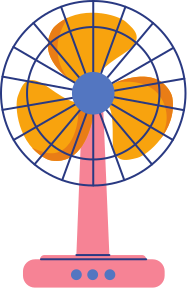 C: 8
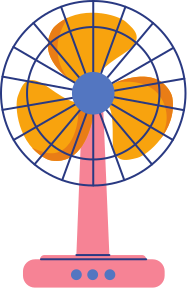 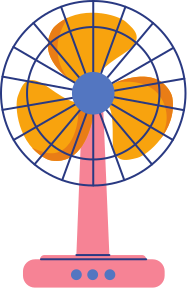 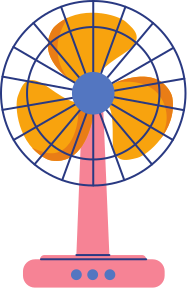 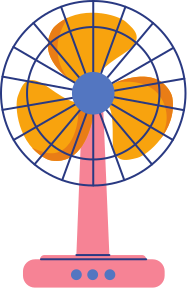 8
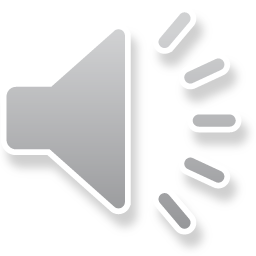 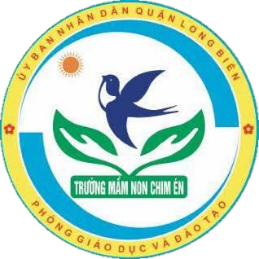 Trong phòng có 7 cái quạt, muốn có 
8 cái quạt chúng mình phải làm thế nào?
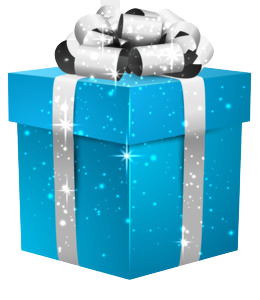 A: 2
B: 1
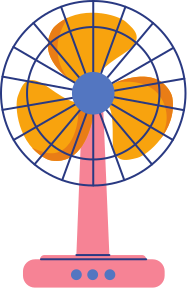 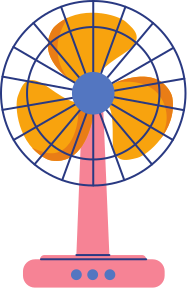 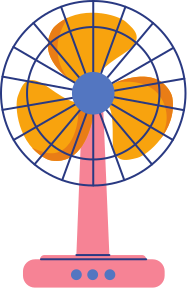 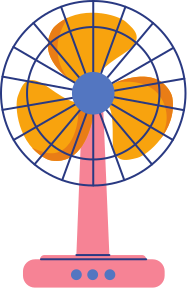 C: 3
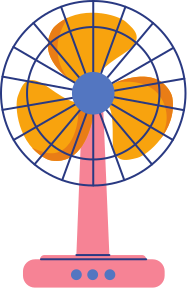 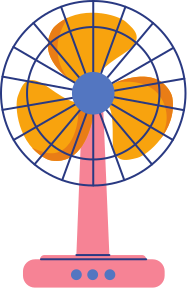 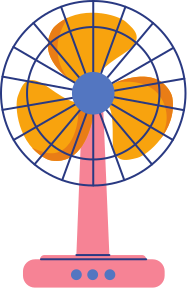 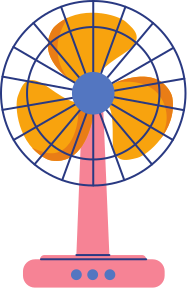 8
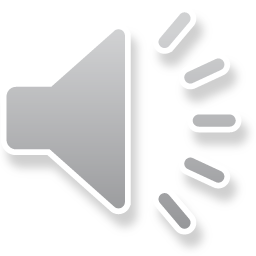 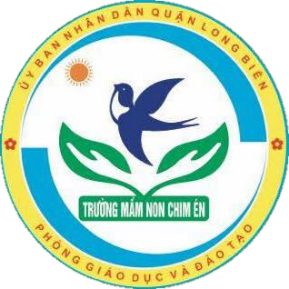 HỘP QUÀ BÍ ẨN
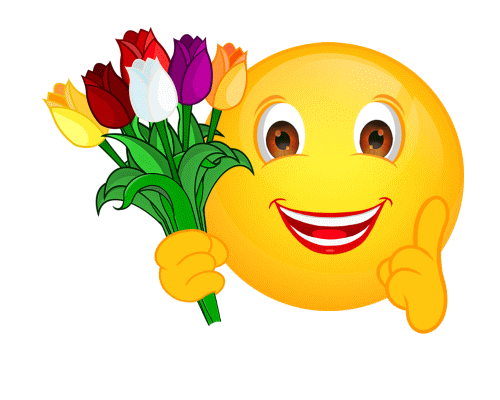 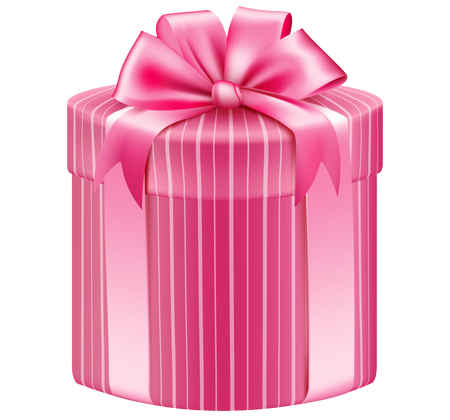 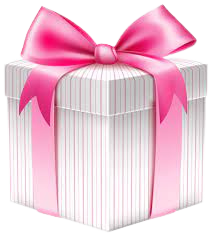 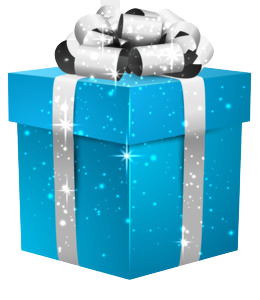 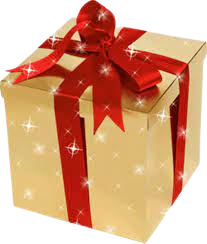 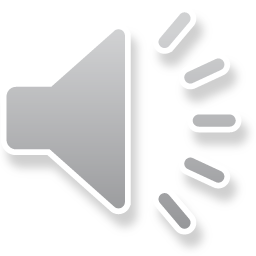 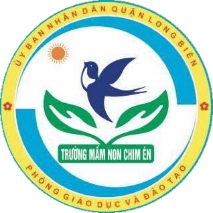 KHU VƯỜN THẦN TIÊN
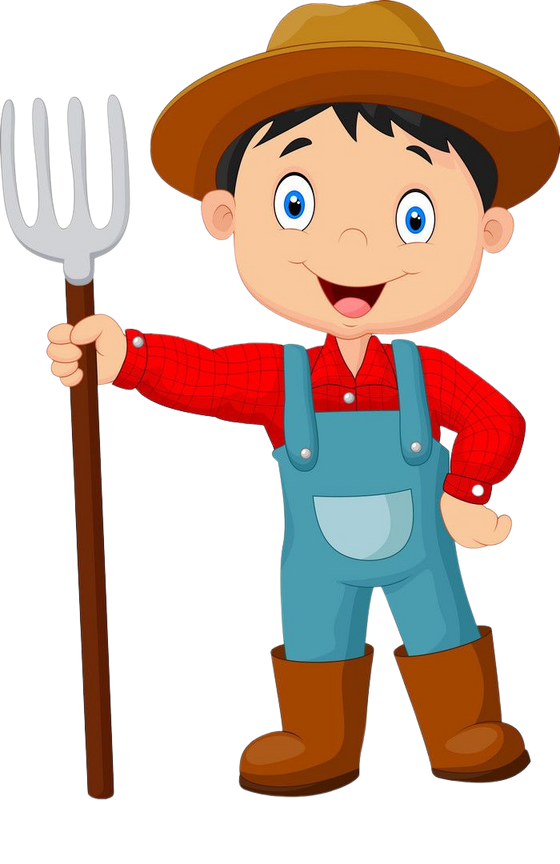 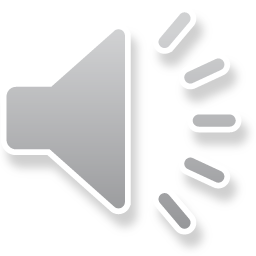 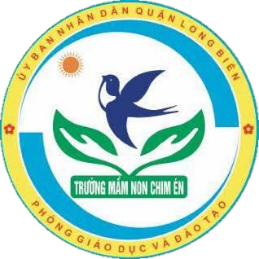 9
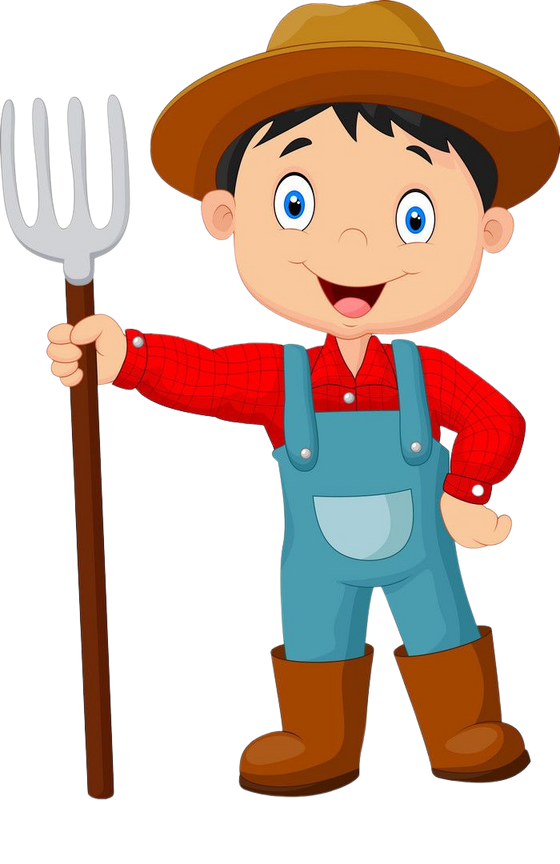 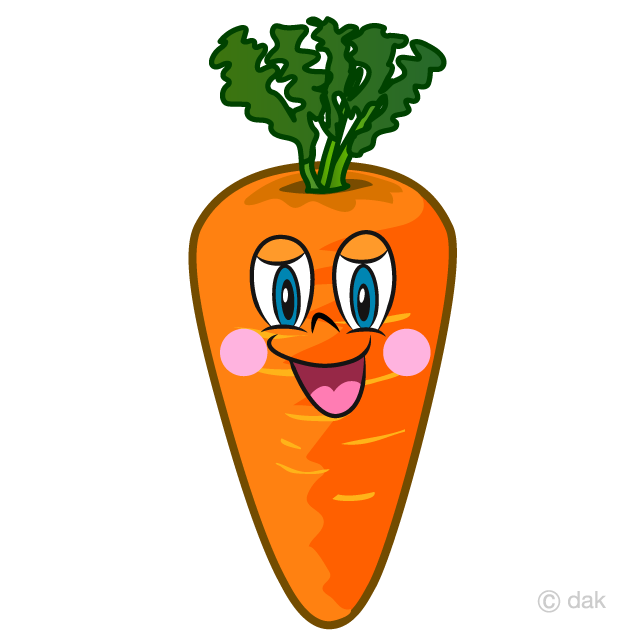 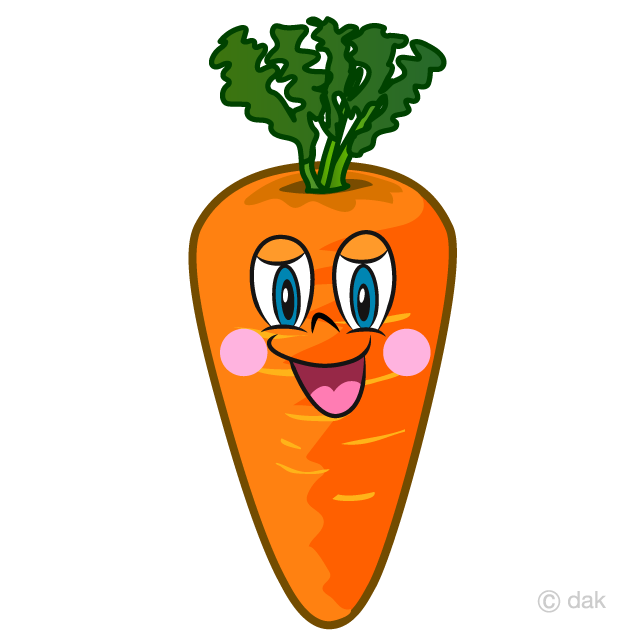 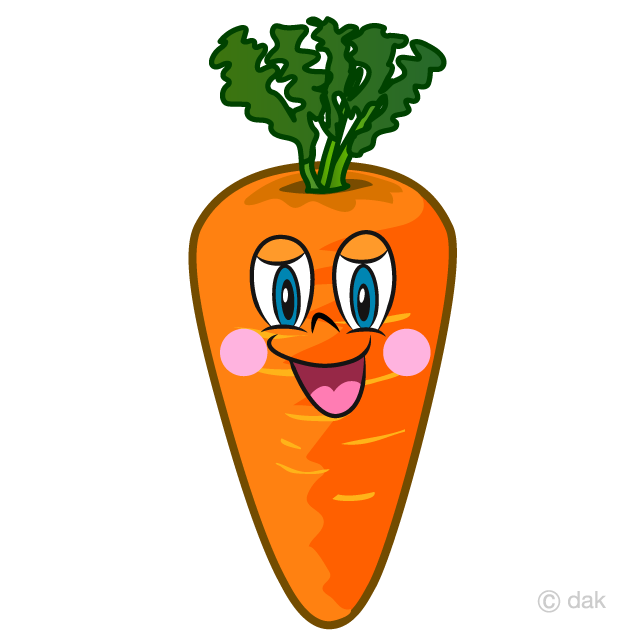 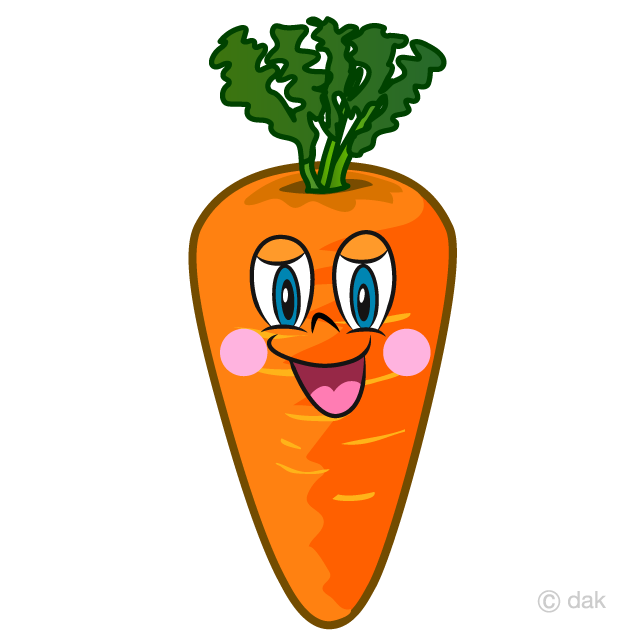 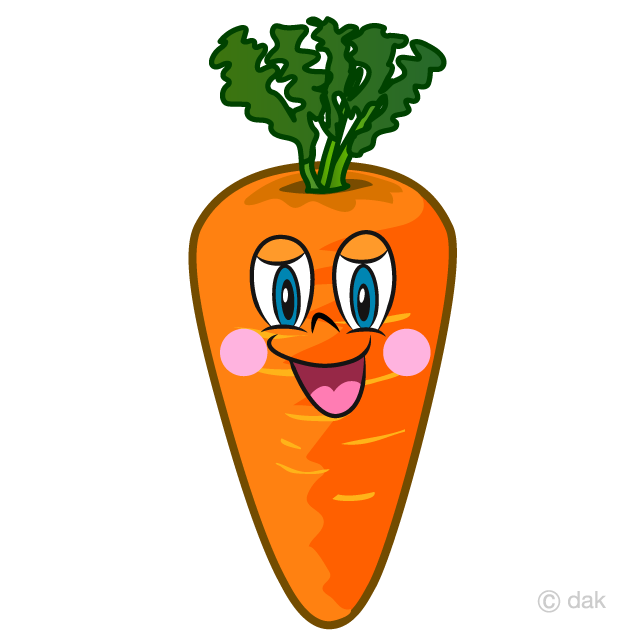 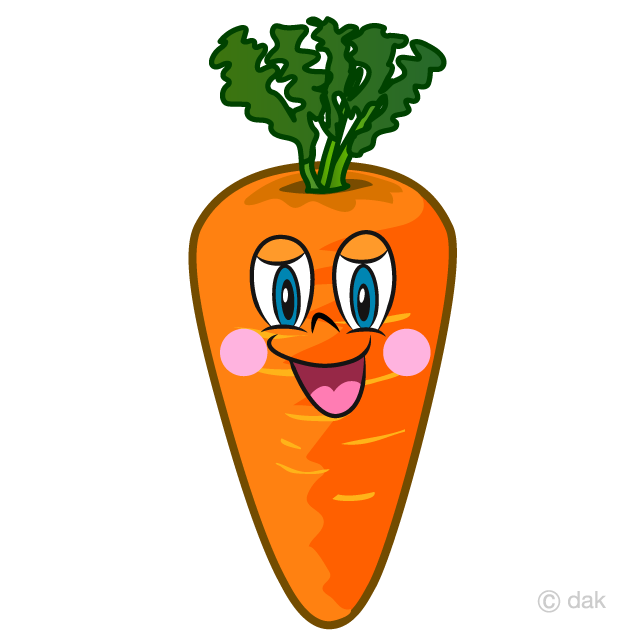 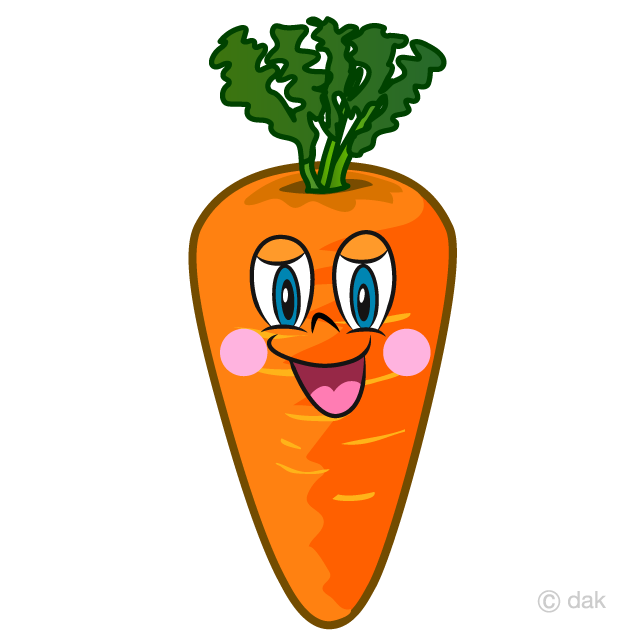 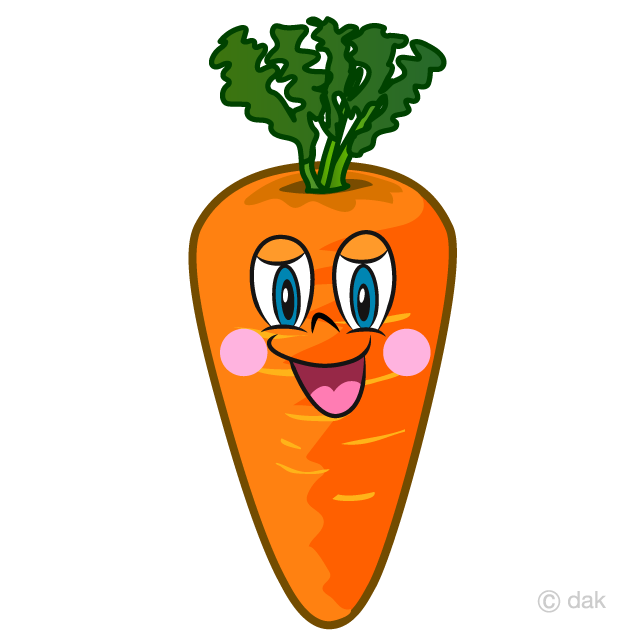 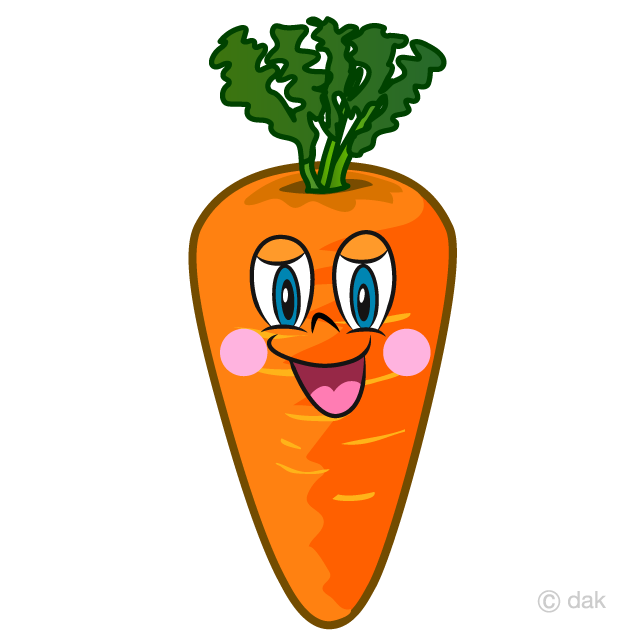 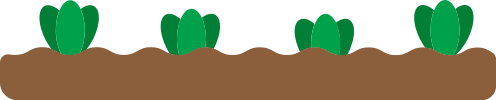 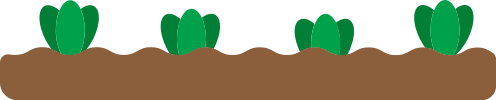 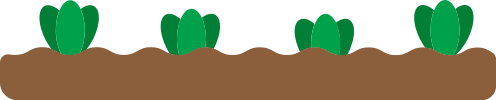 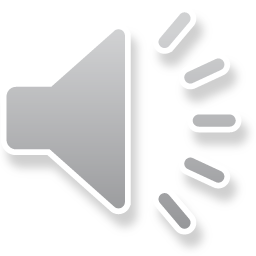 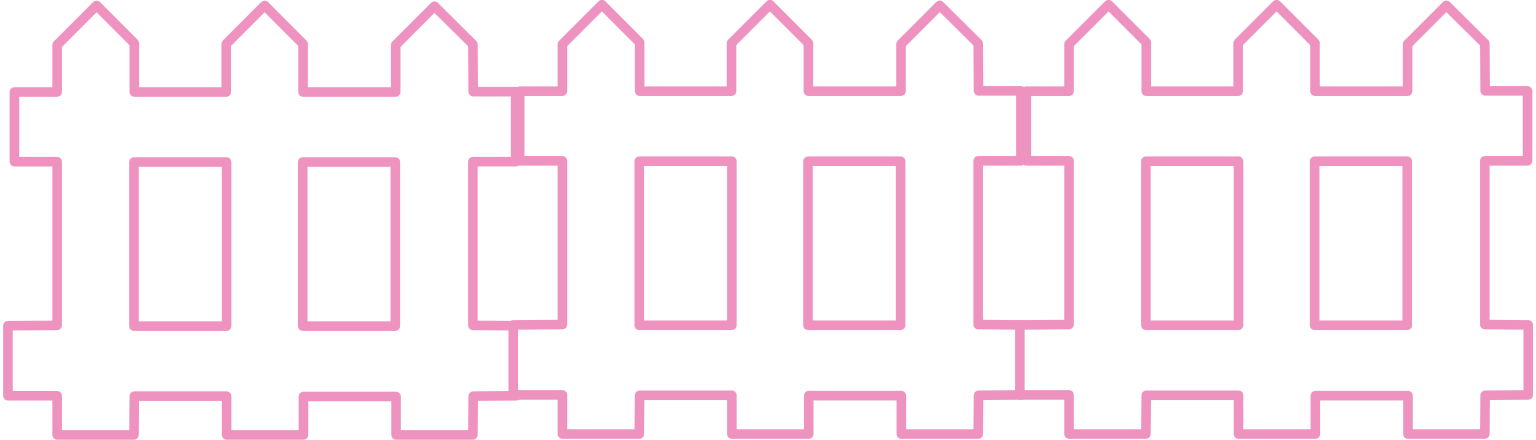 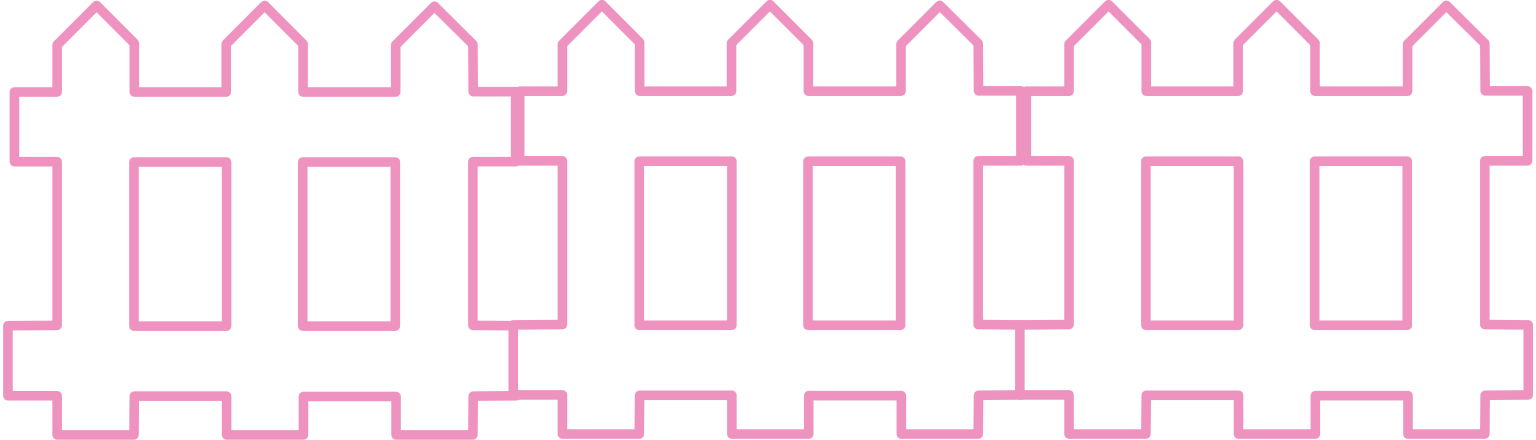 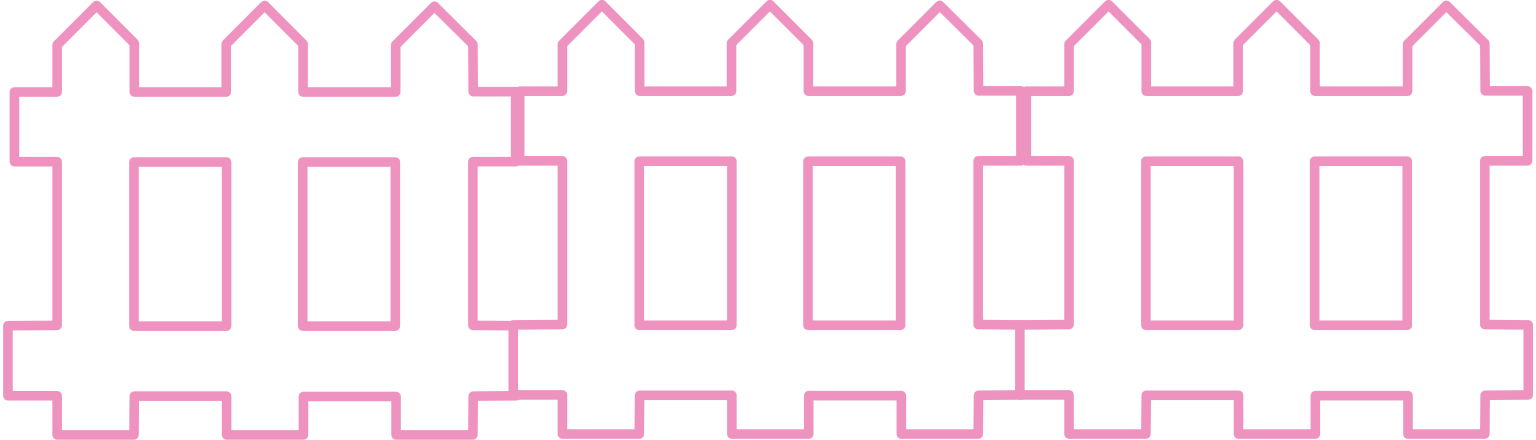 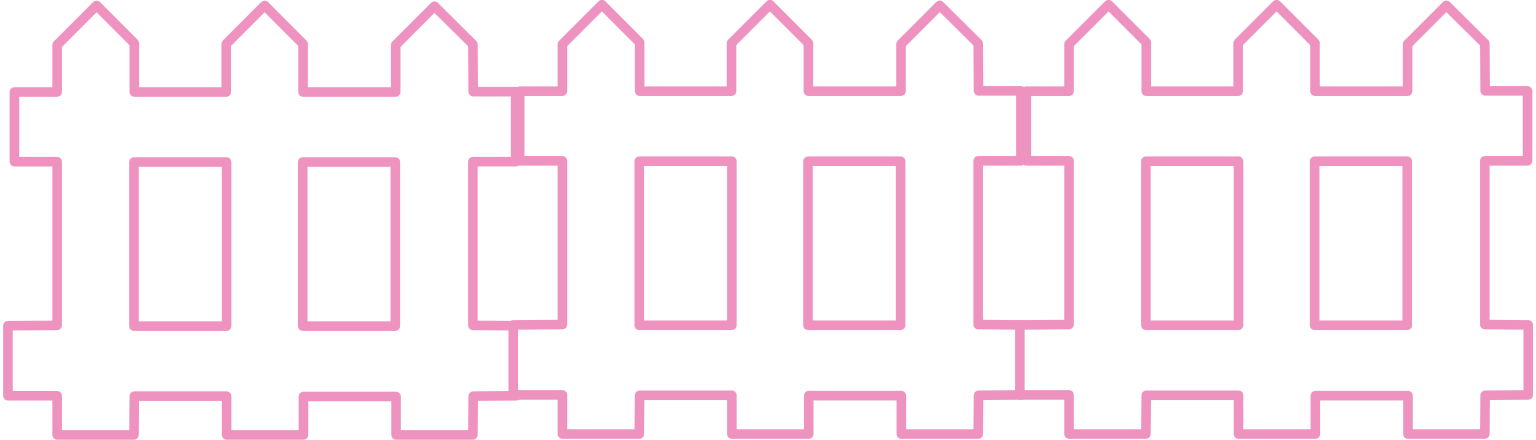 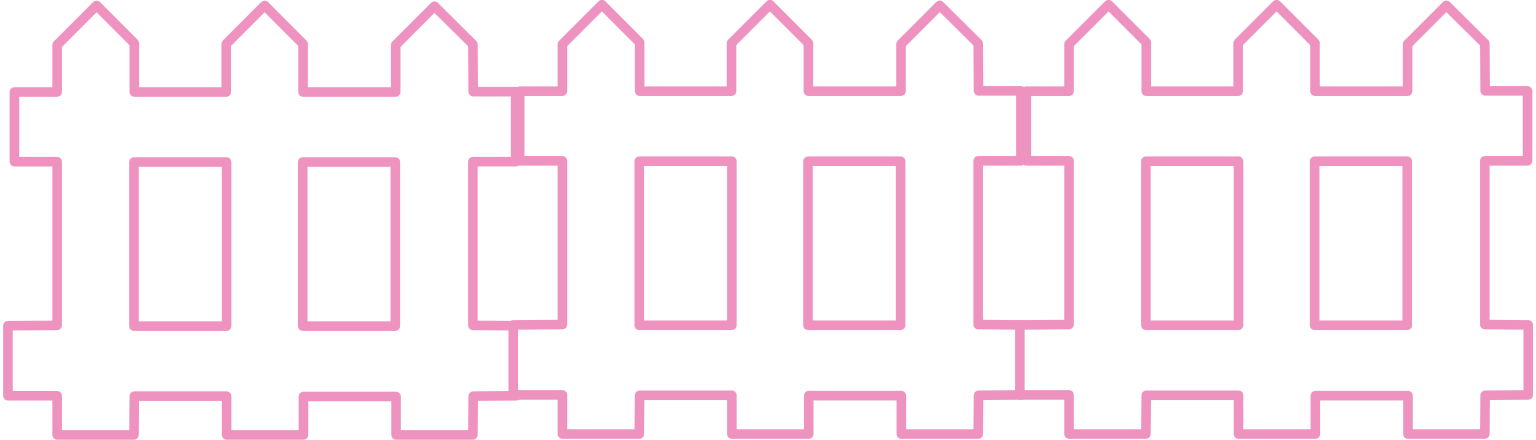 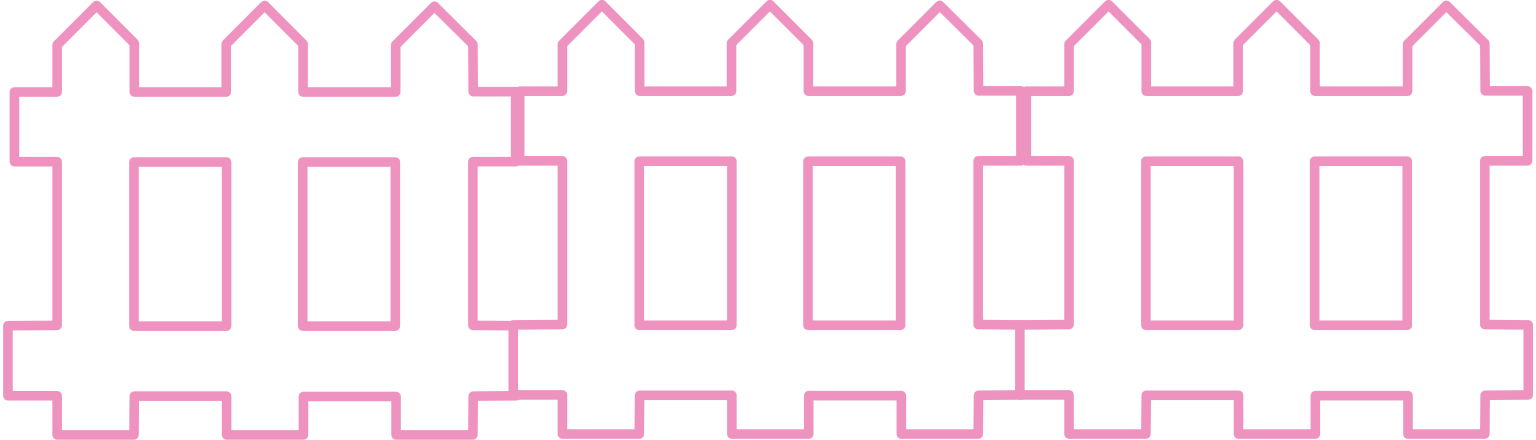 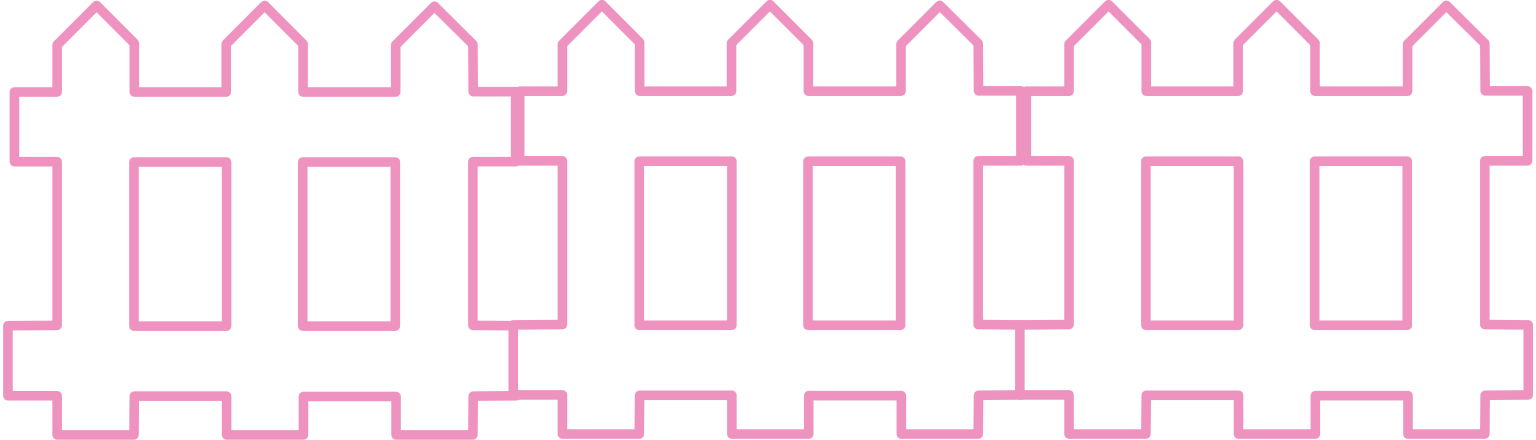 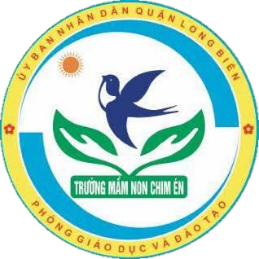 9
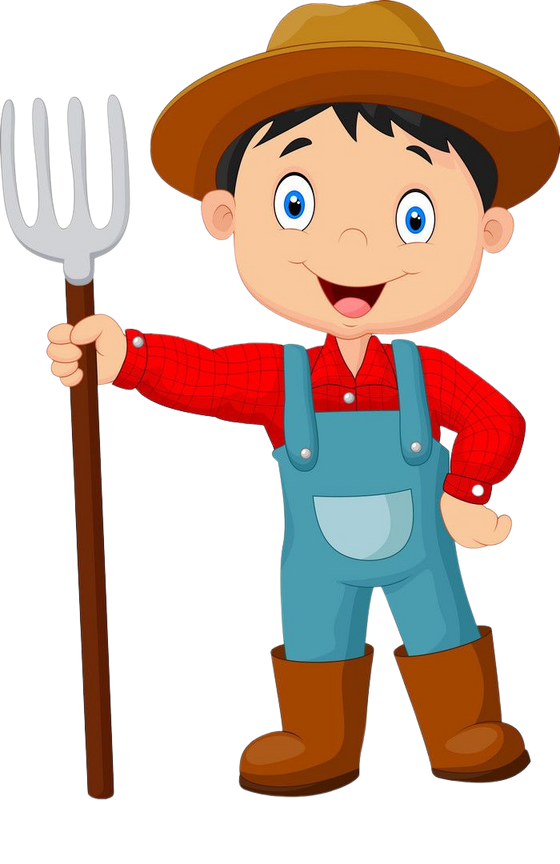 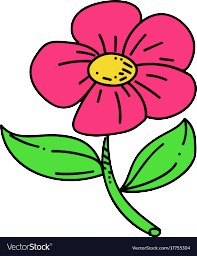 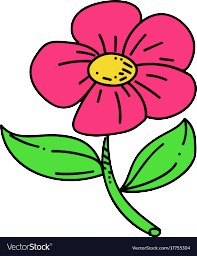 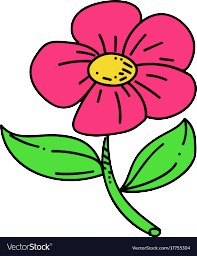 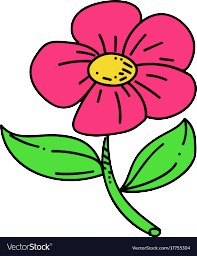 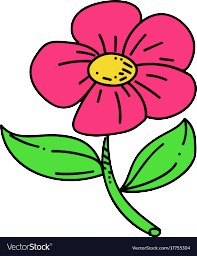 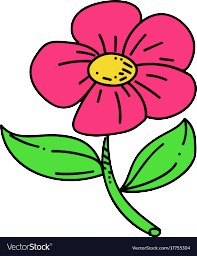 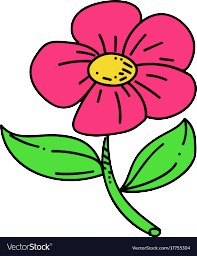 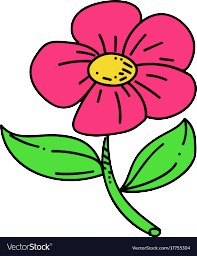 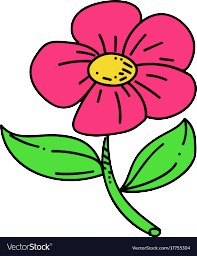 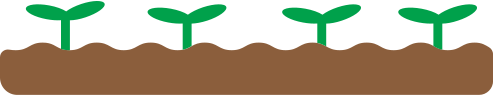 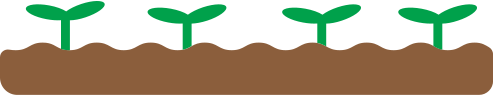 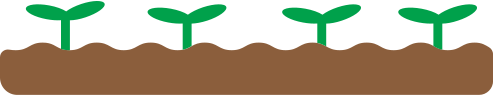 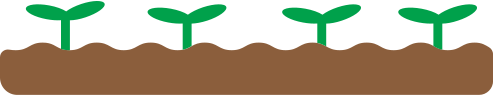 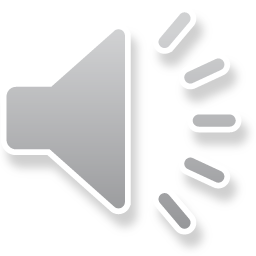 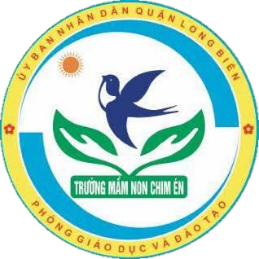 9
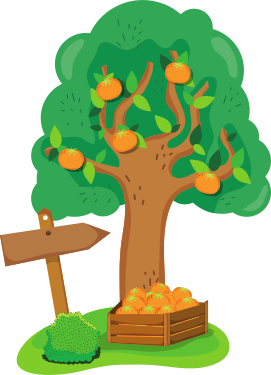 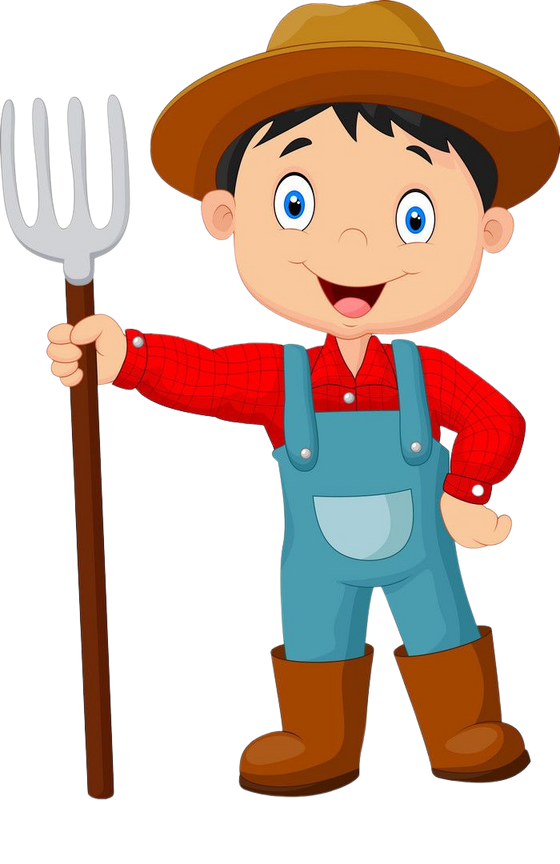 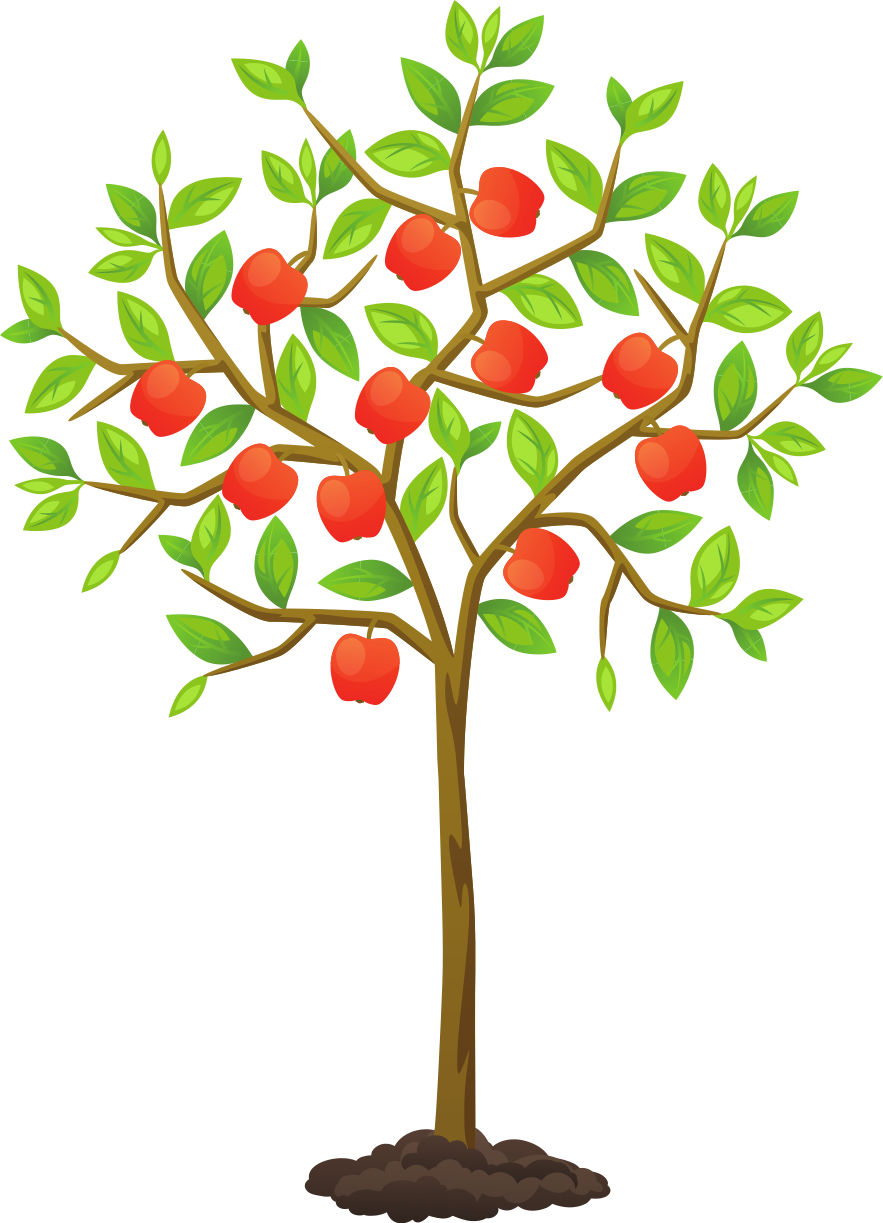 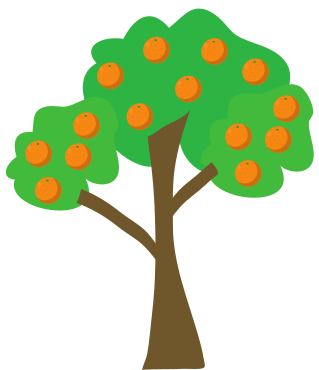 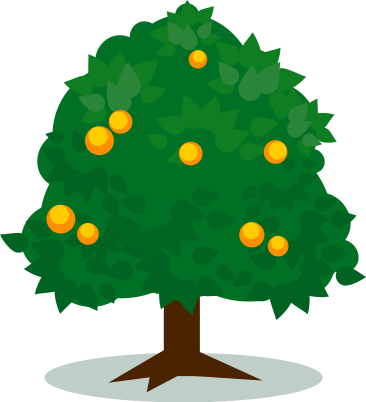 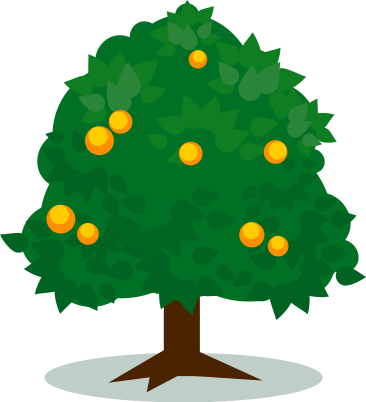 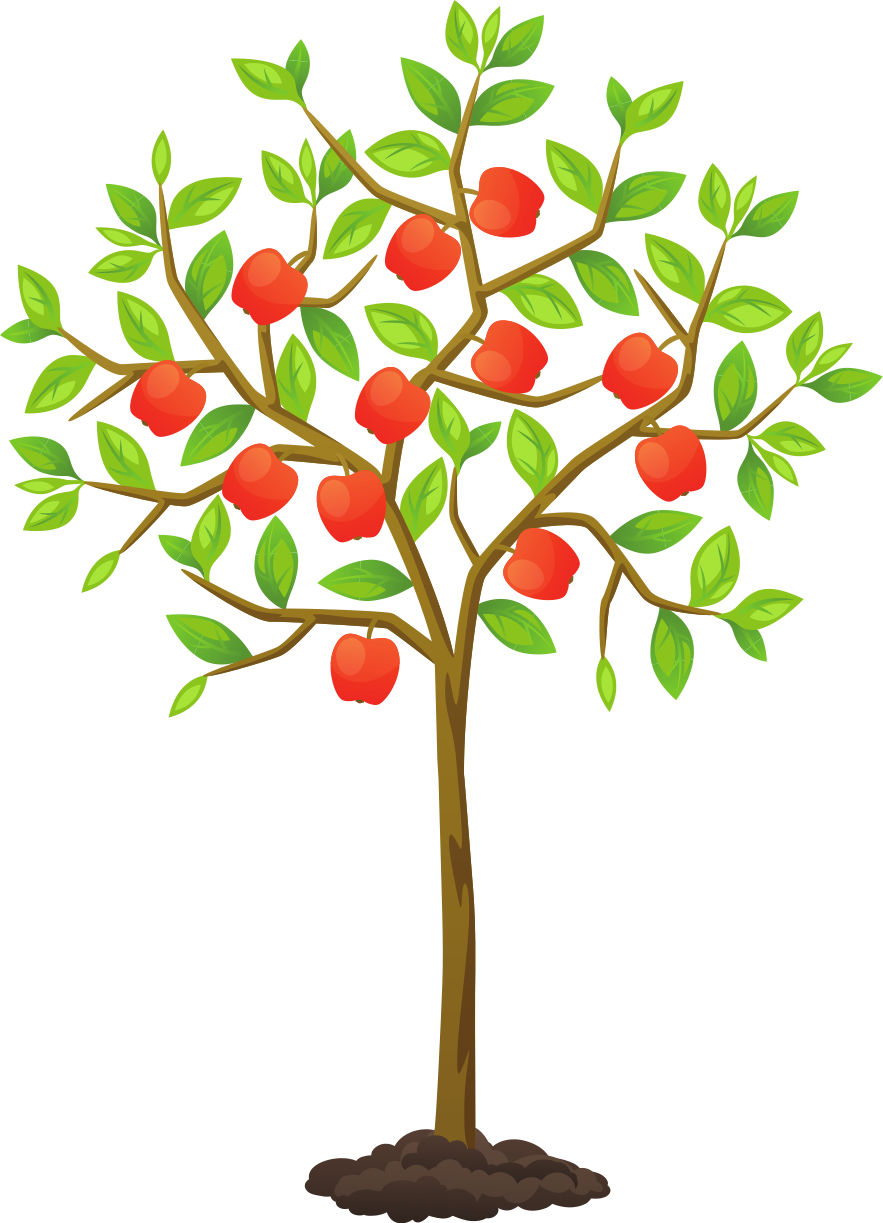 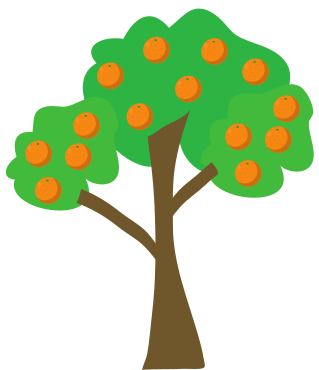 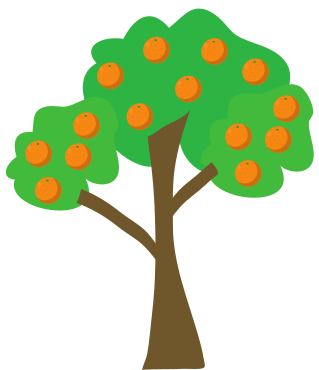 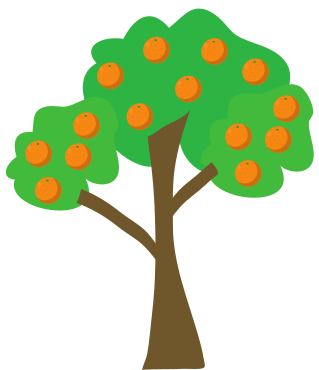 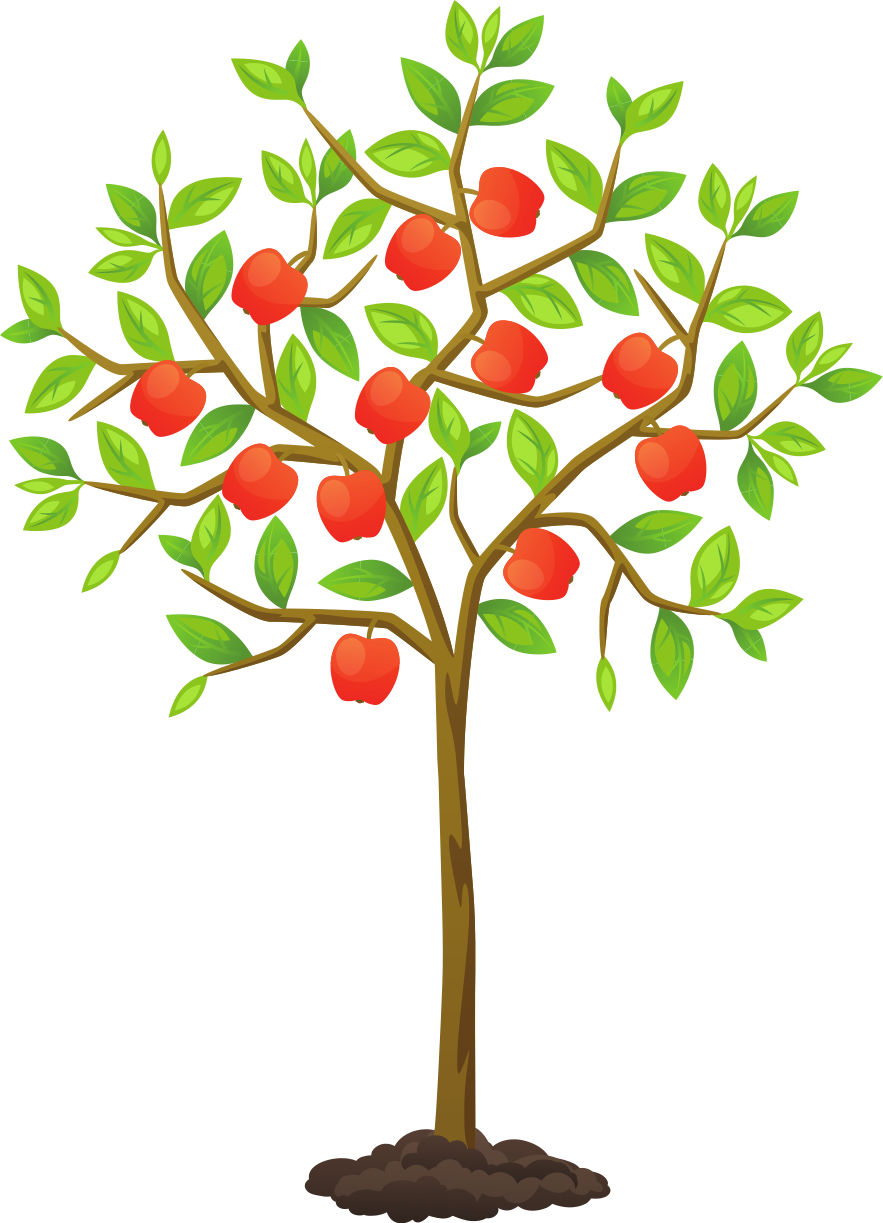 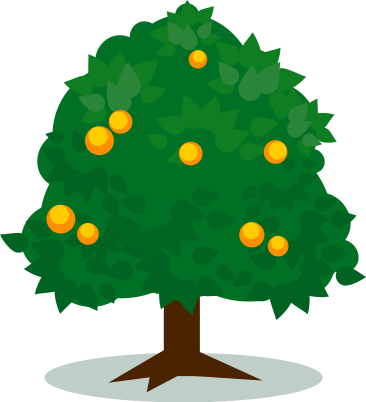 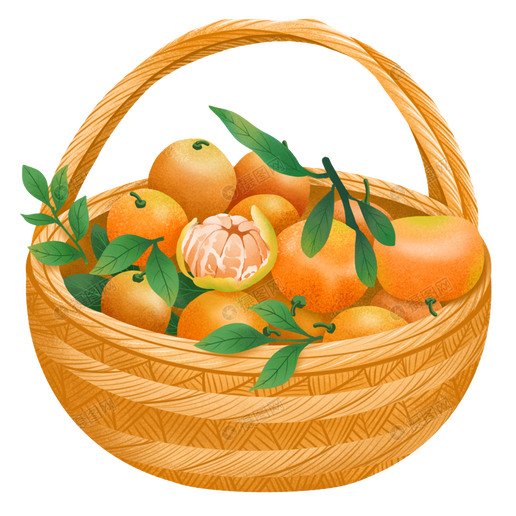 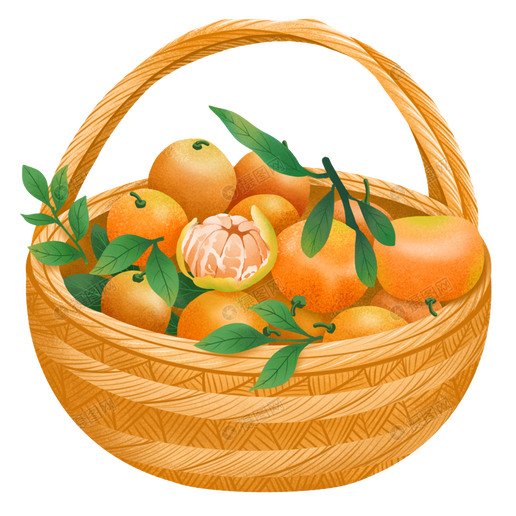 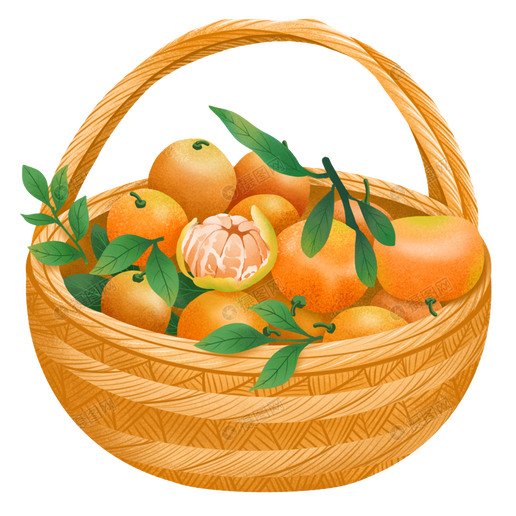 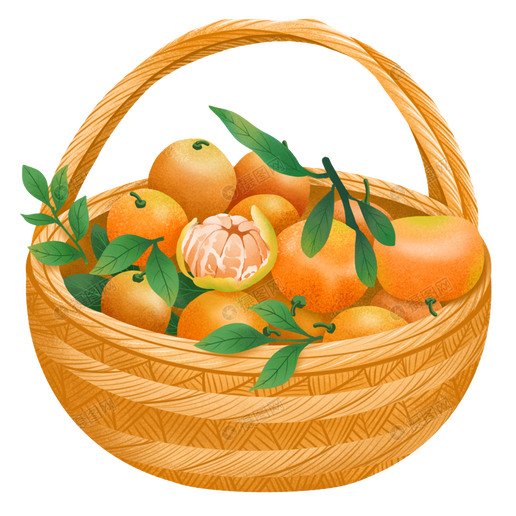 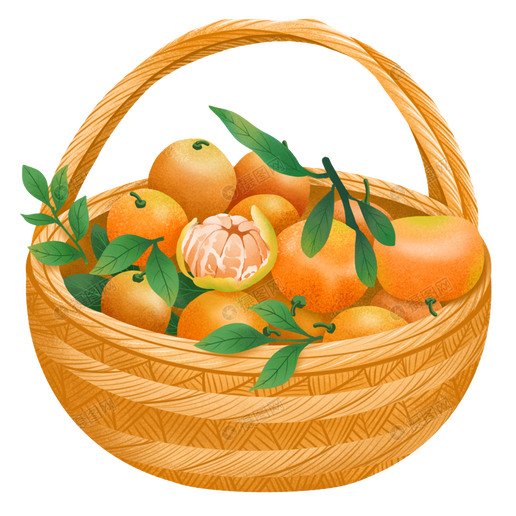 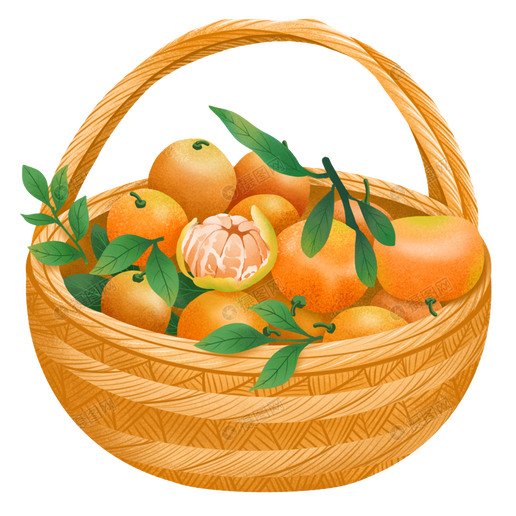 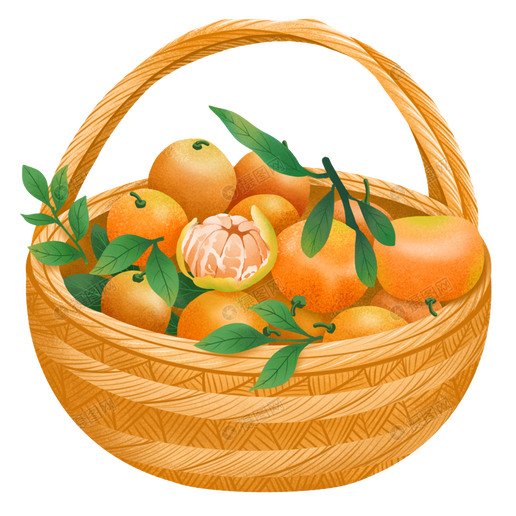 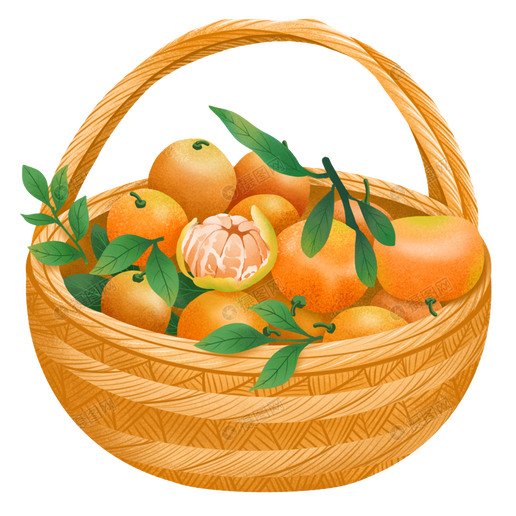 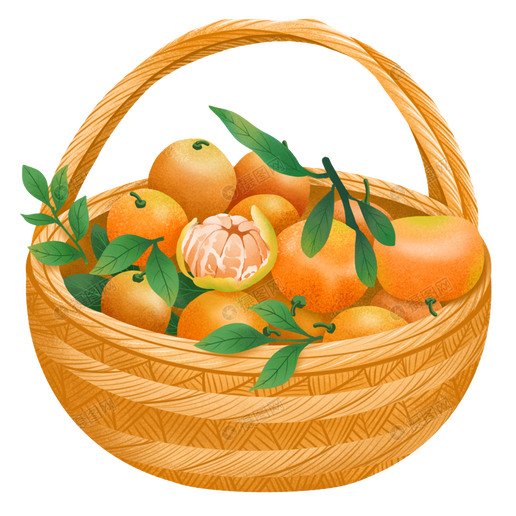 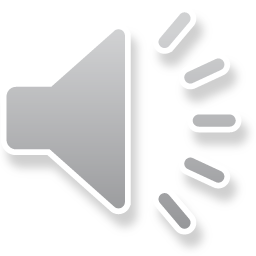 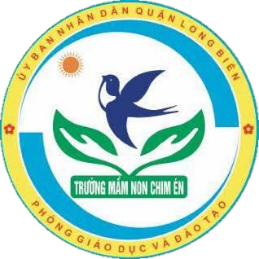 Các con ạ! Tất cả các nhóm đối tượng có số lượng là 8 khi thêm 1 ta được nhóm số lượng là 9.Để chỉ nhóm đối tượng có số lượng là 9, ta dùng chữ số 9 đấy.
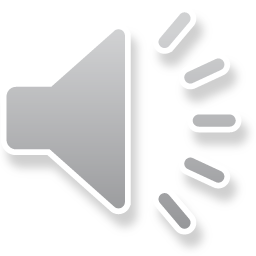 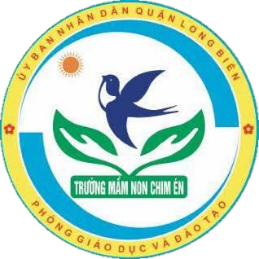 9
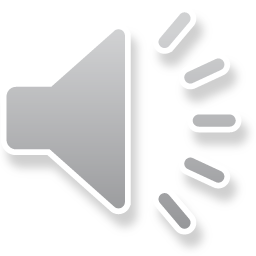 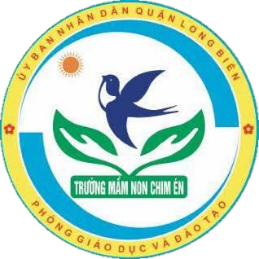 1
2
3
4
8
9
7
6
5
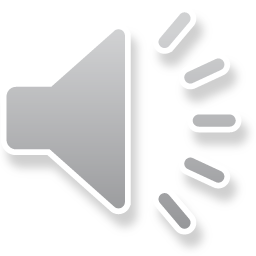 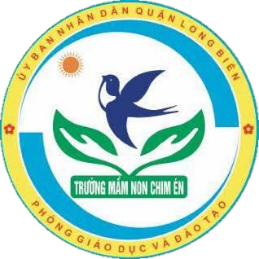 Trò chơi
Ai nhanh nhất
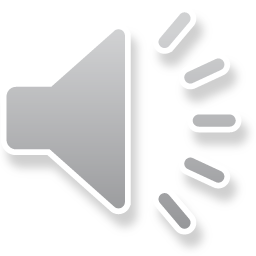 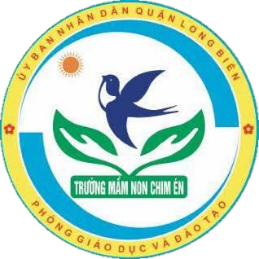 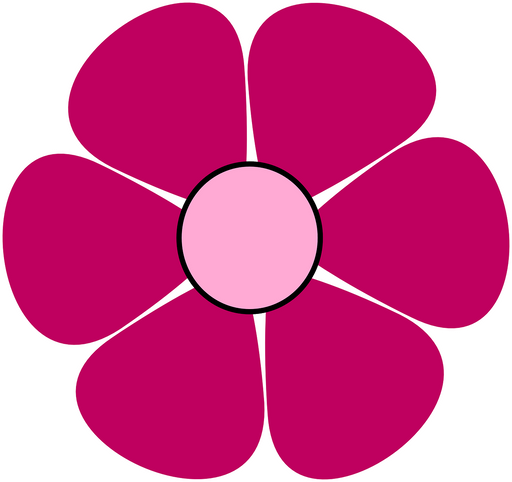 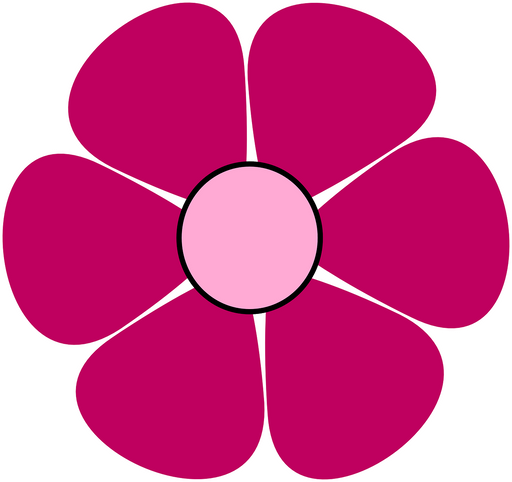 Khoanh tròn vào nhóm đối tượng có số lượng là 9
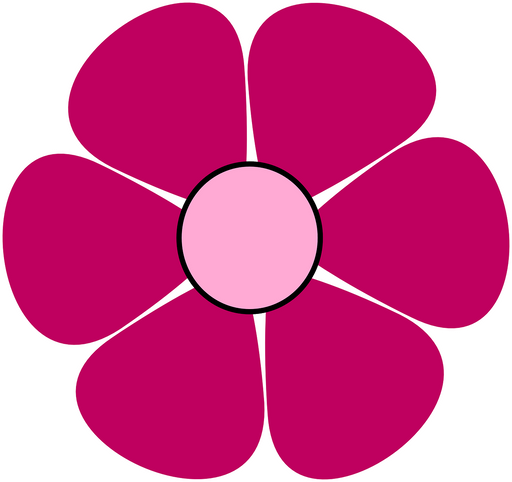 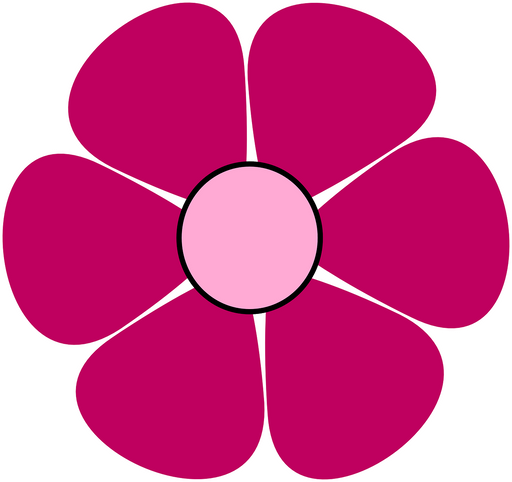 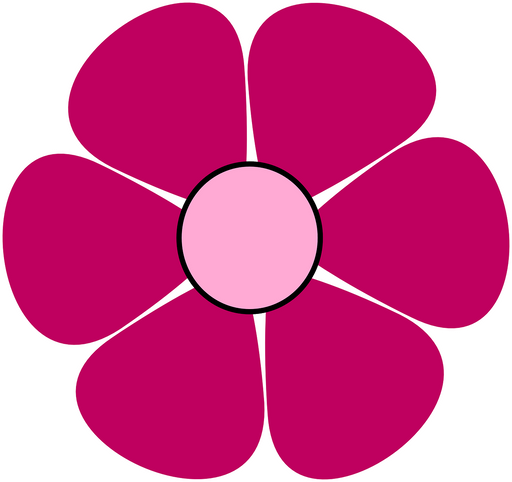 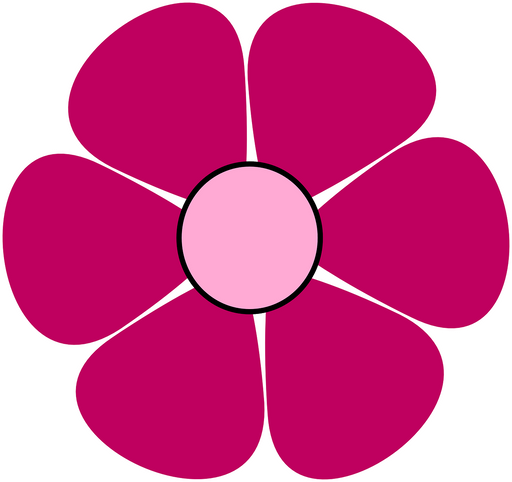 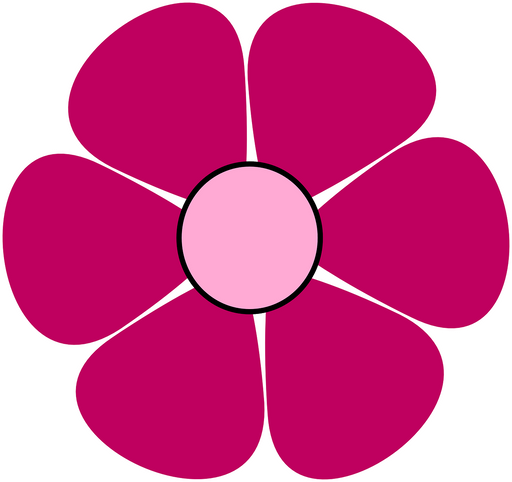 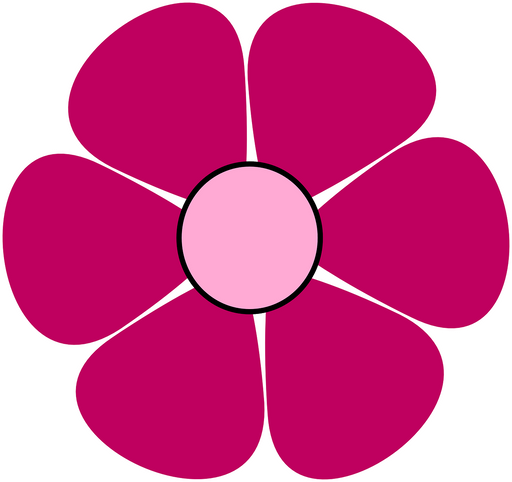 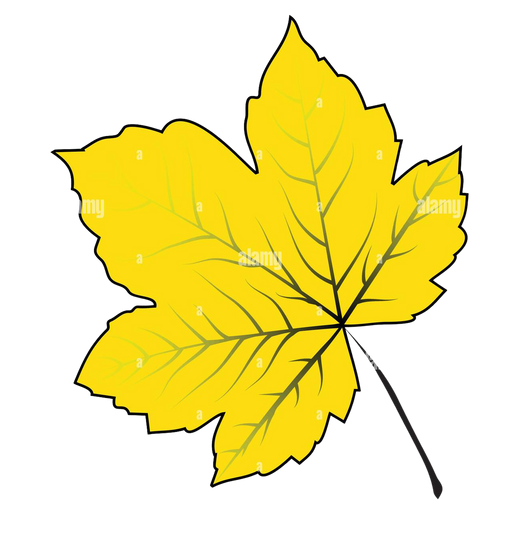 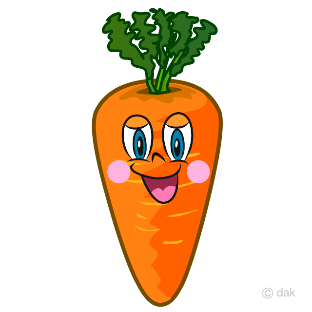 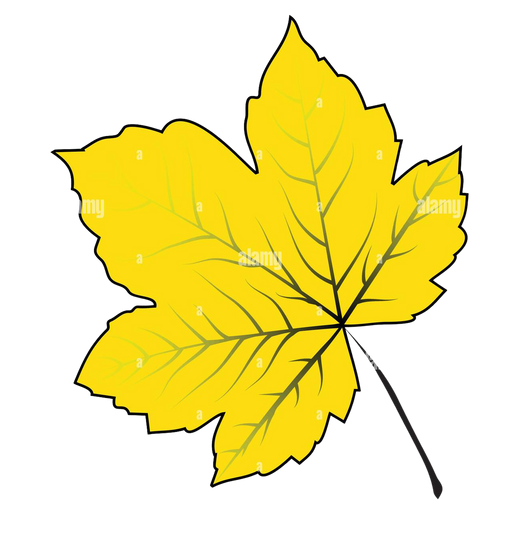 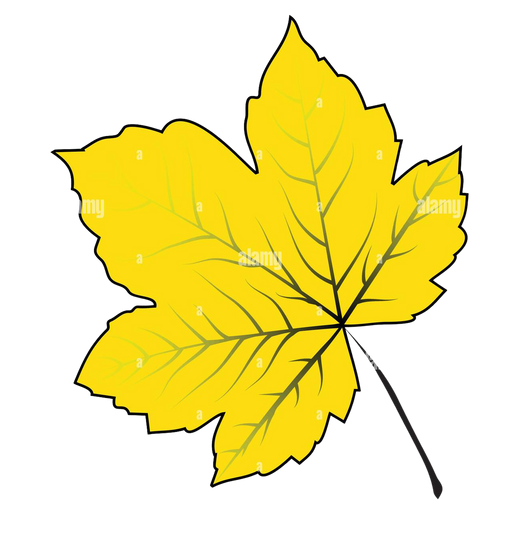 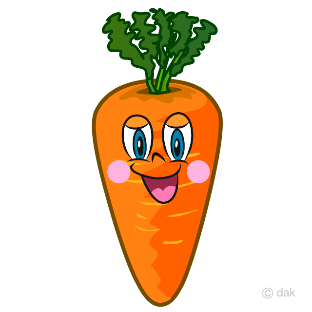 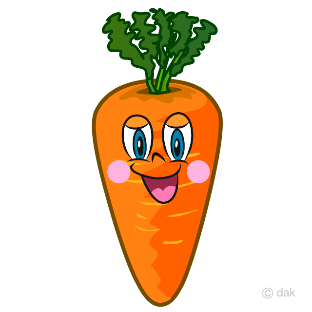 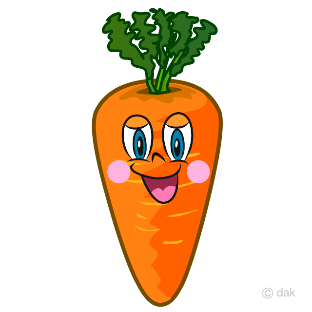 9
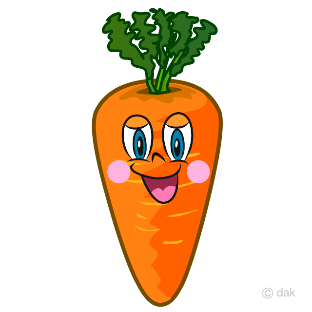 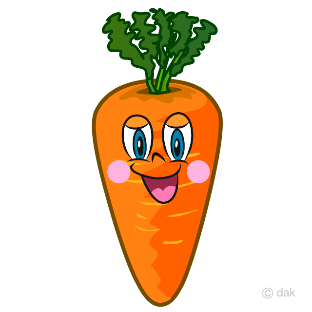 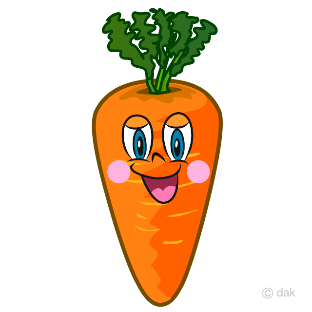 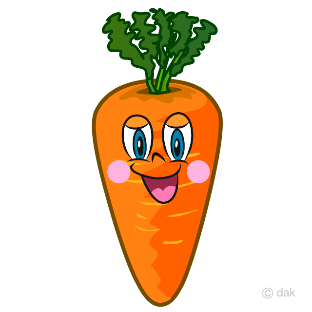 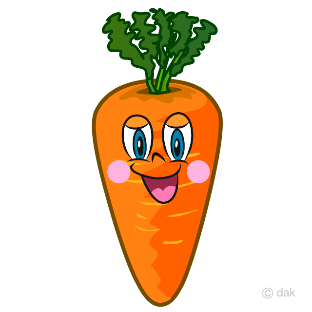 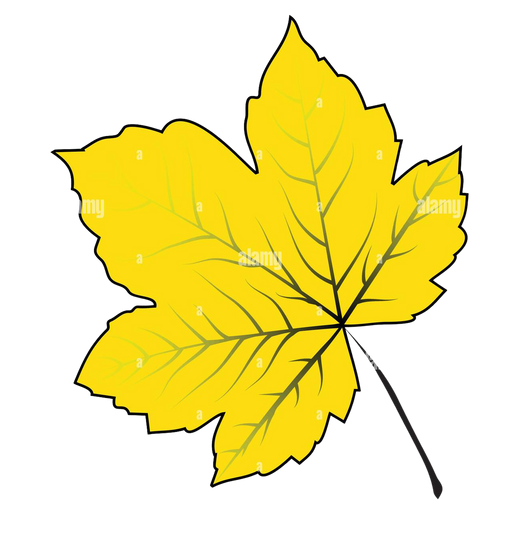 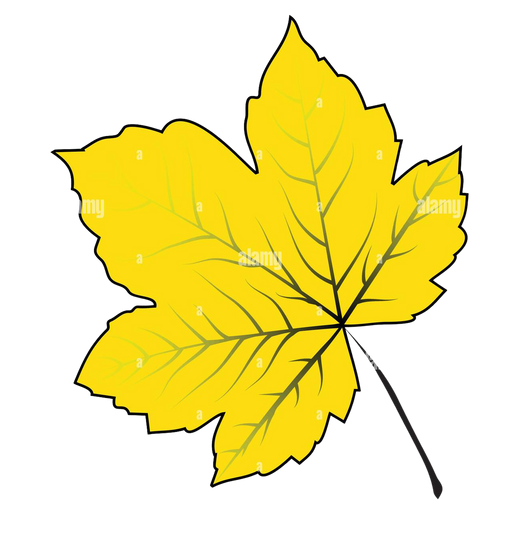 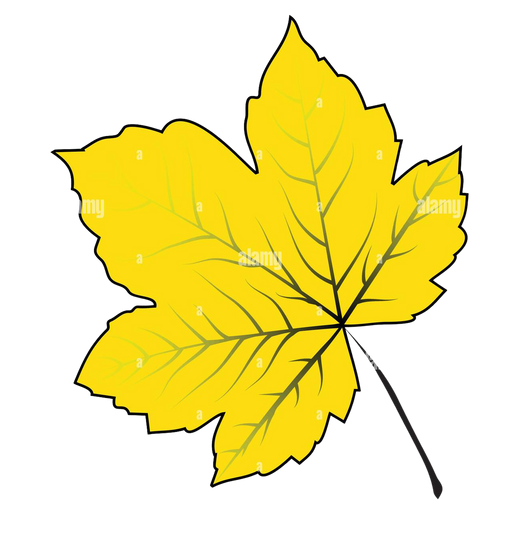 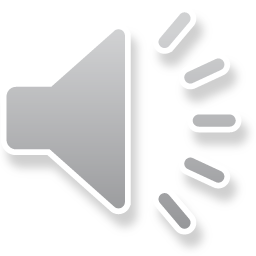 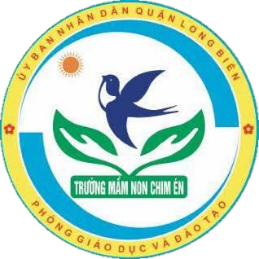 Khoanh tròn vào nhóm đồ vật có số lượng là 9
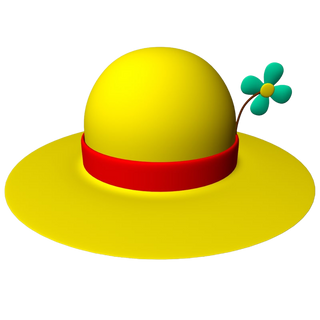 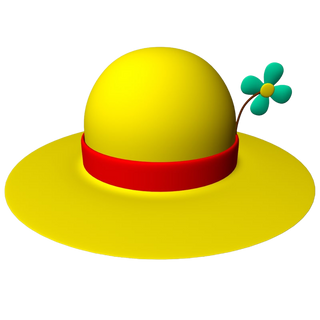 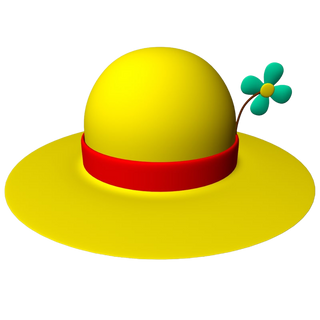 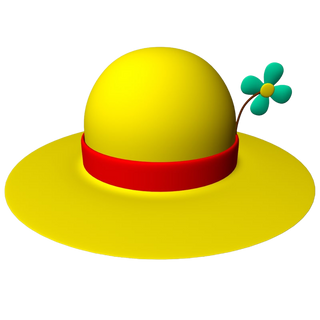 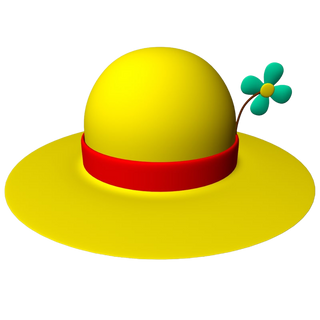 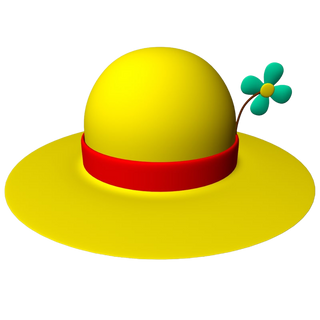 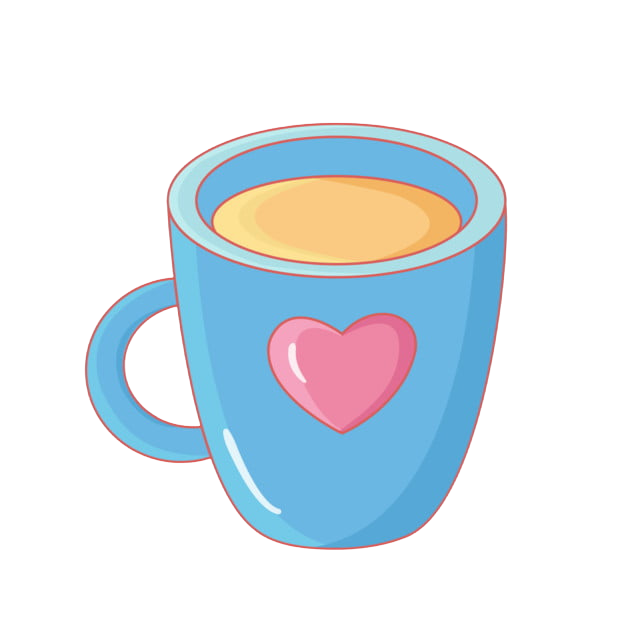 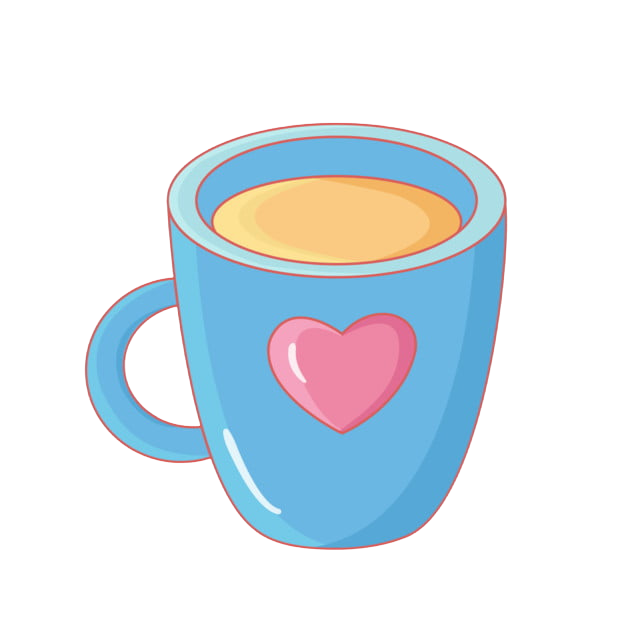 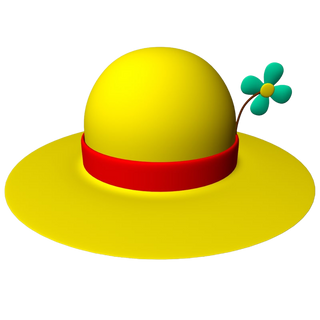 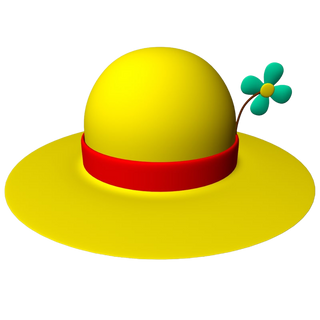 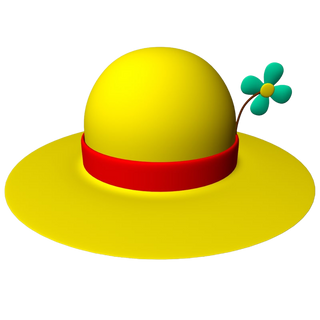 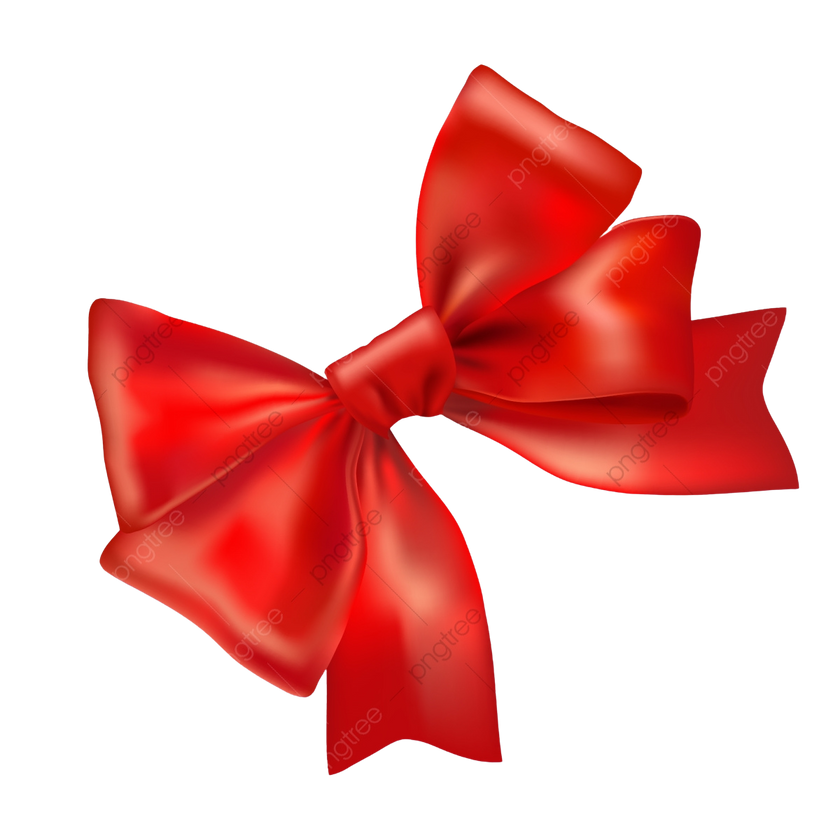 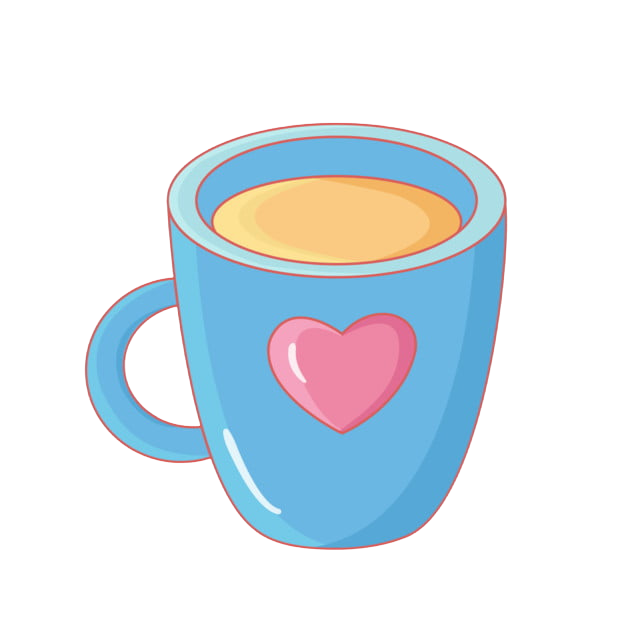 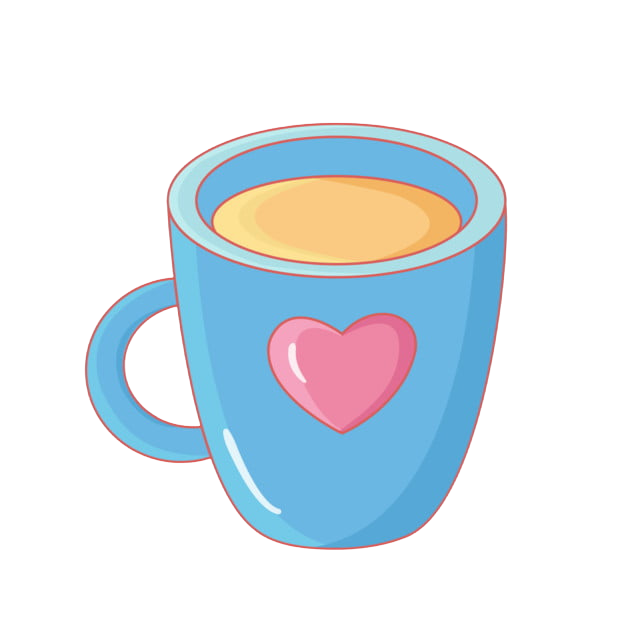 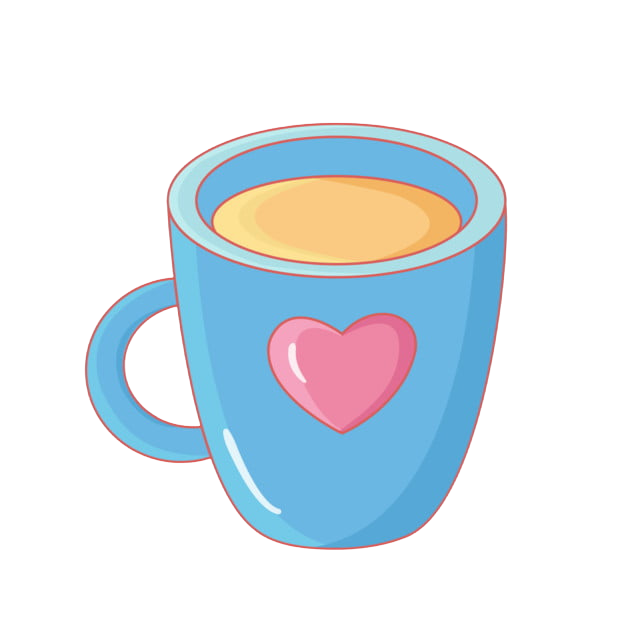 9
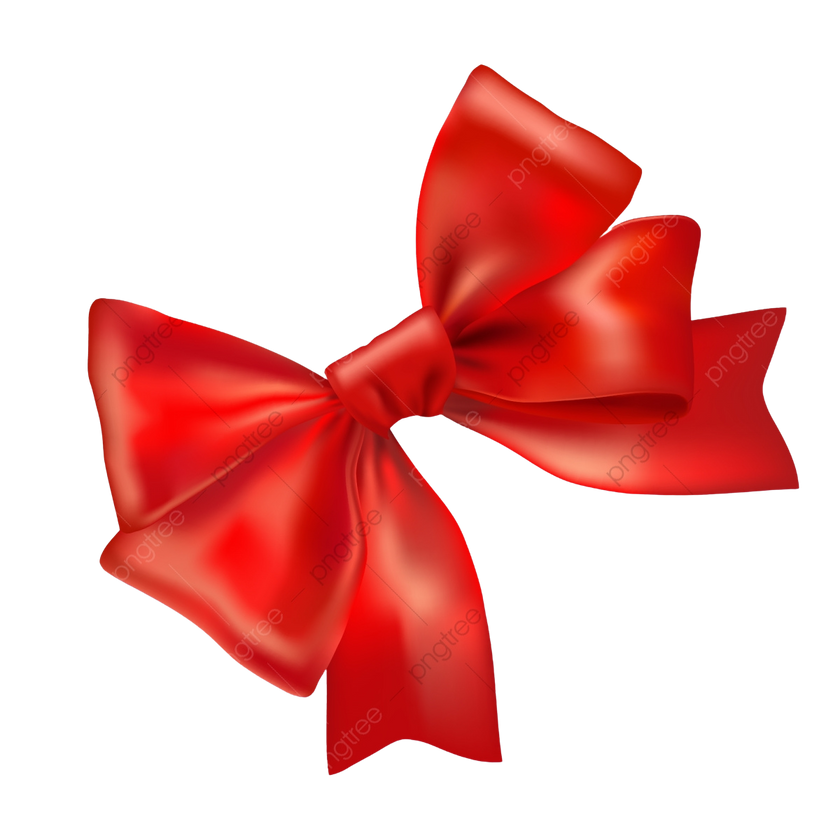 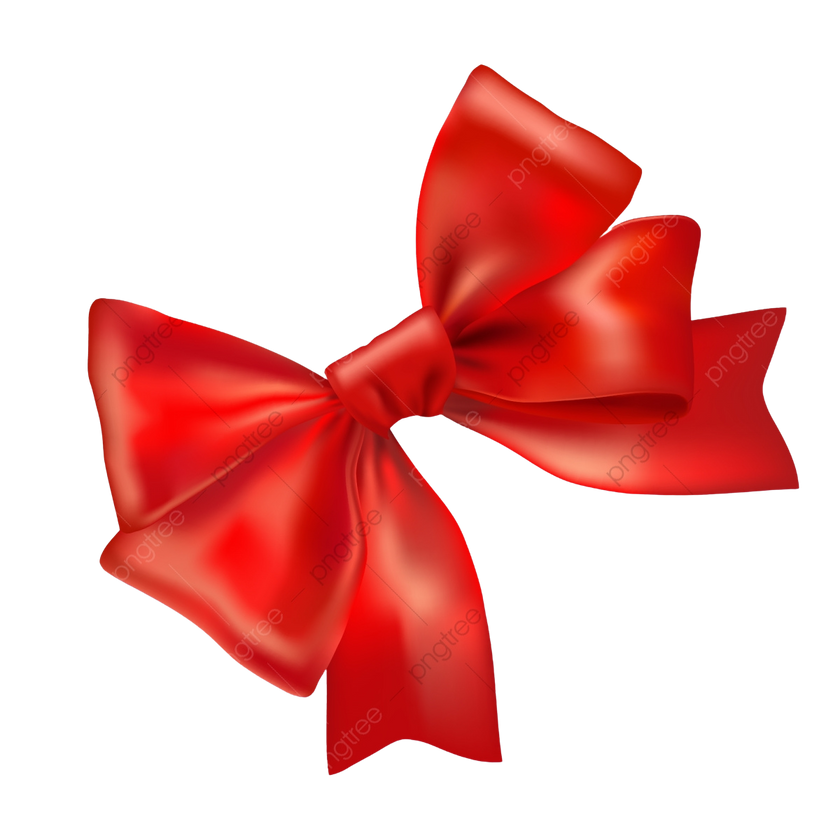 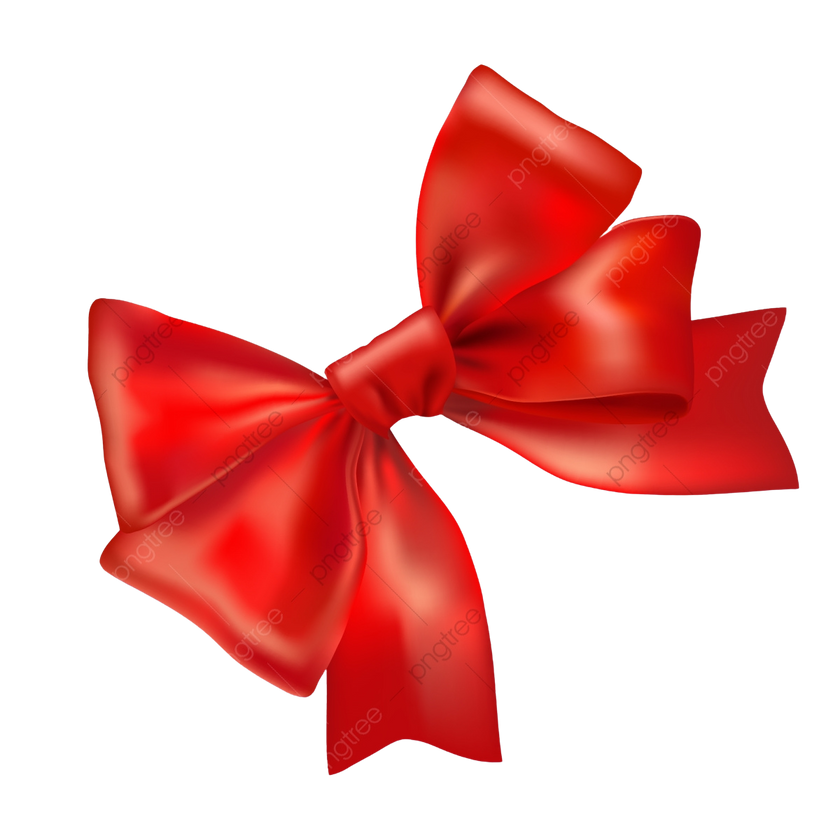 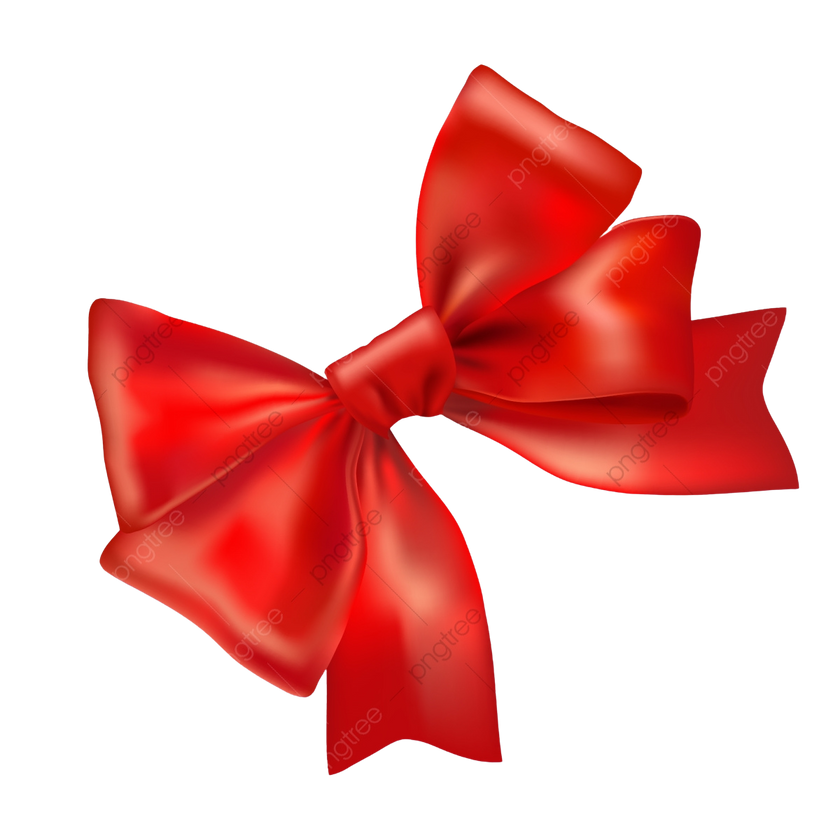 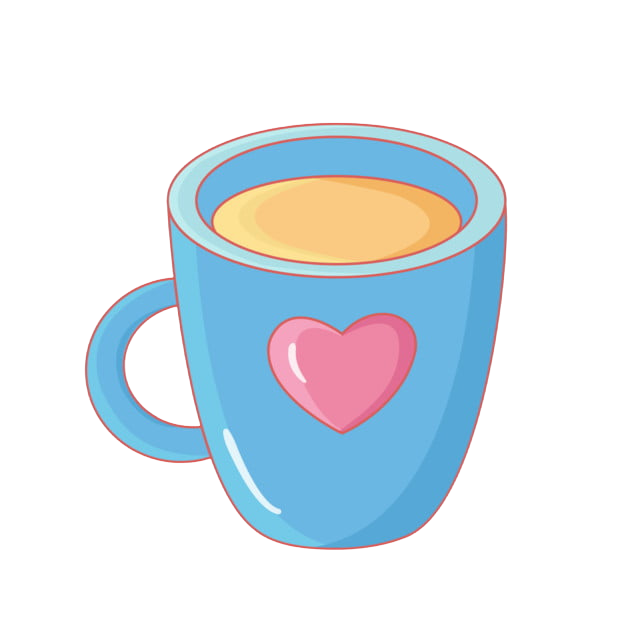 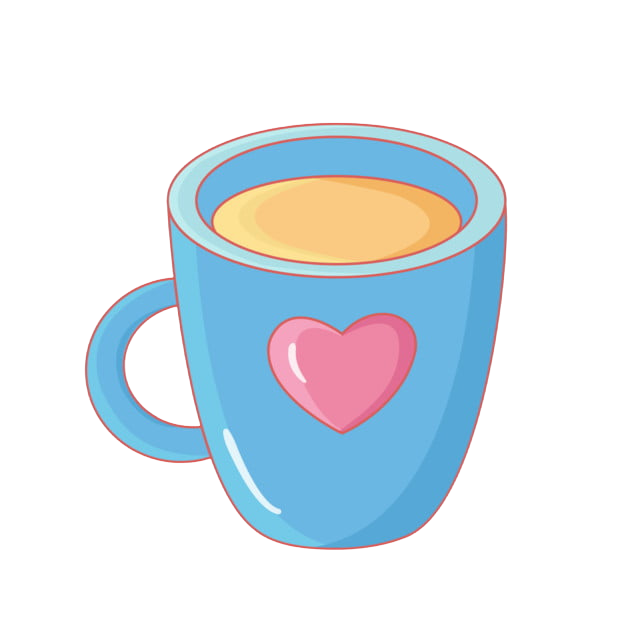 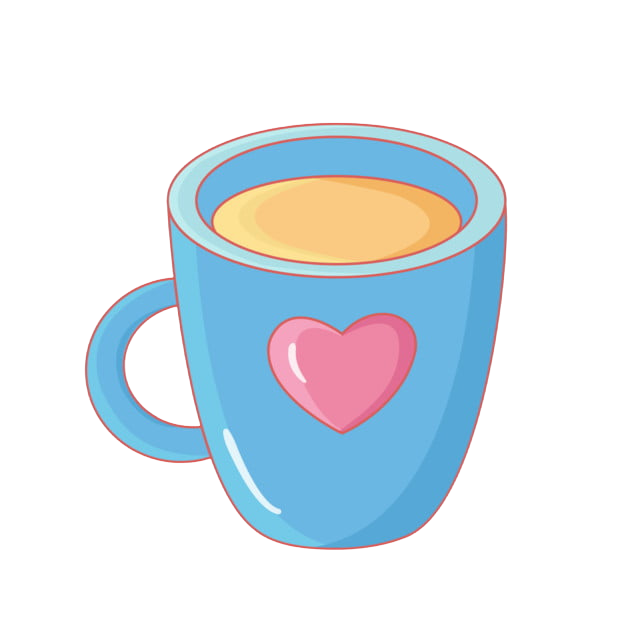 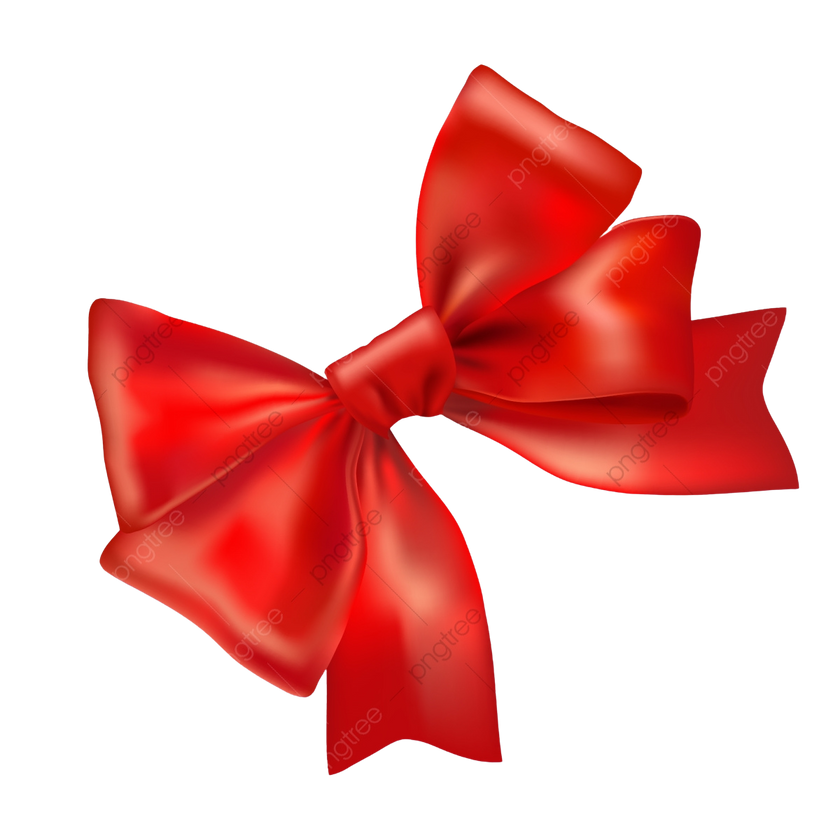 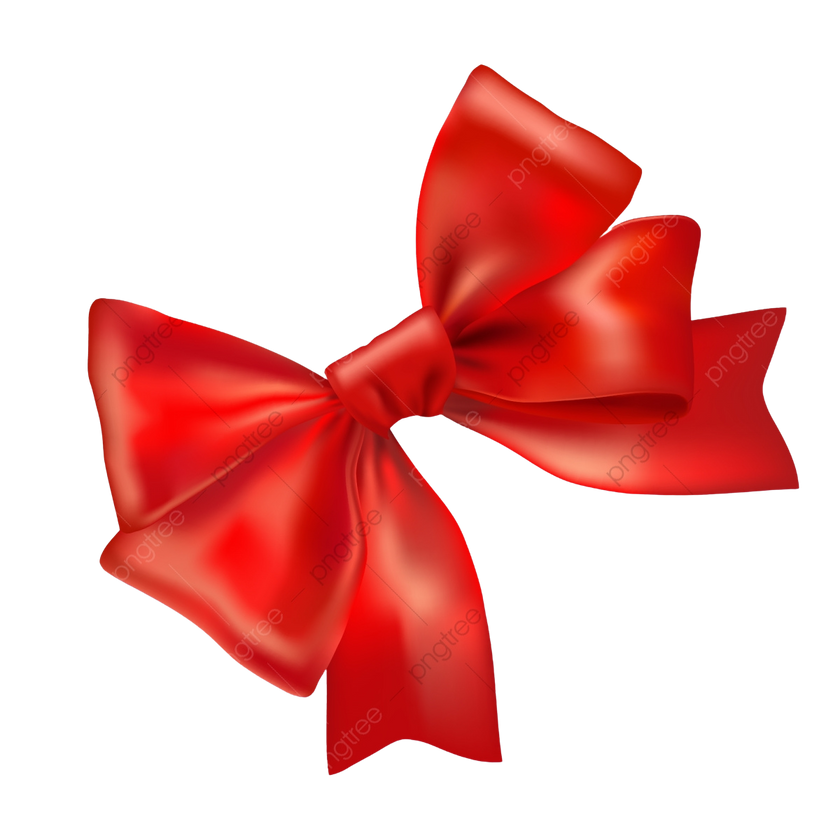 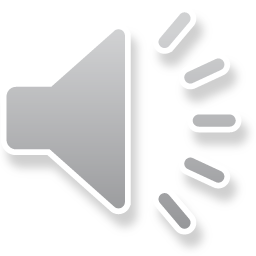 Bé hãy khoanh tròn và nối nhóm có 9 đối tượng với số 9 nhé!
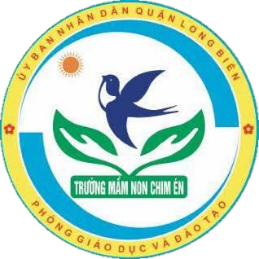 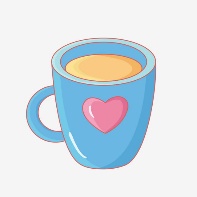 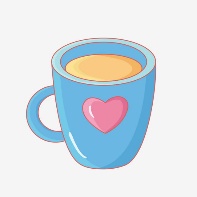 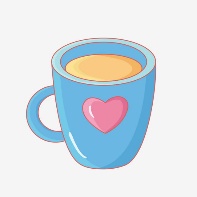 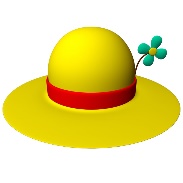 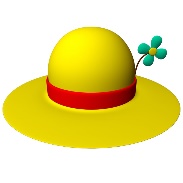 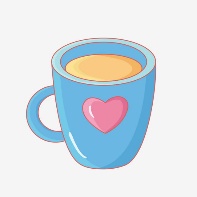 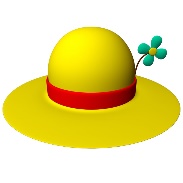 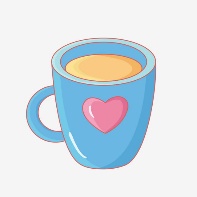 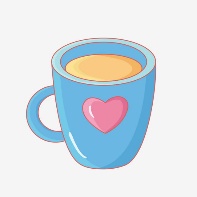 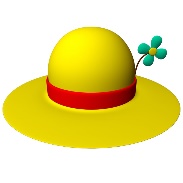 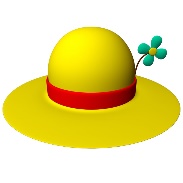 9
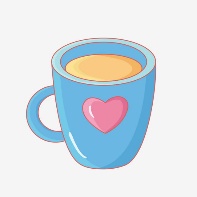 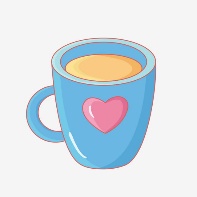 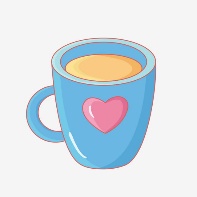 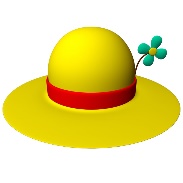 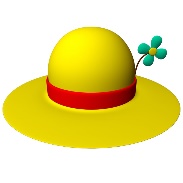 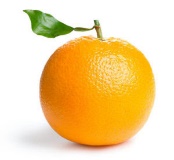 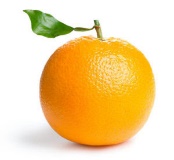 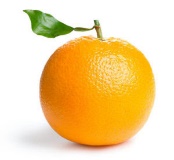 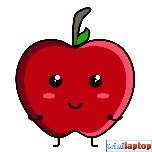 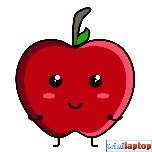 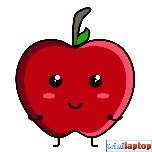 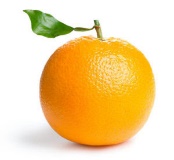 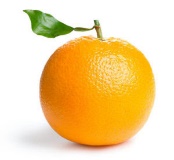 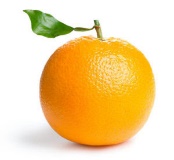 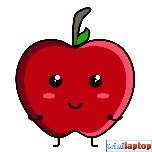 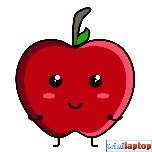 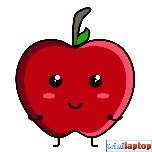 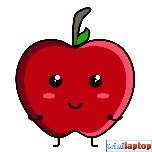 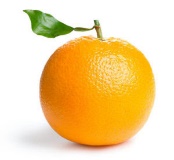 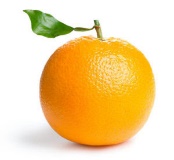 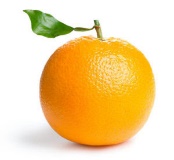 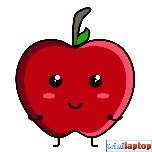 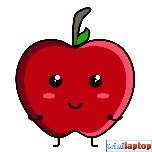 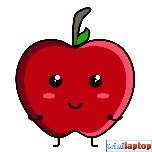 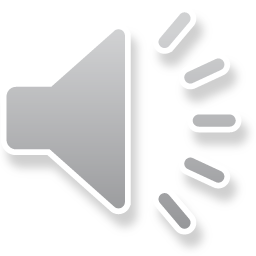 Trò chơi
Số 9 ở đâu?
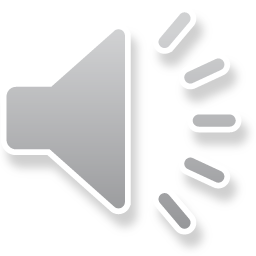 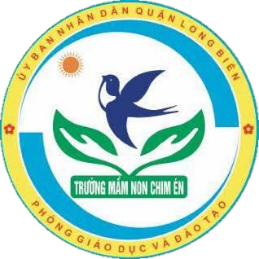 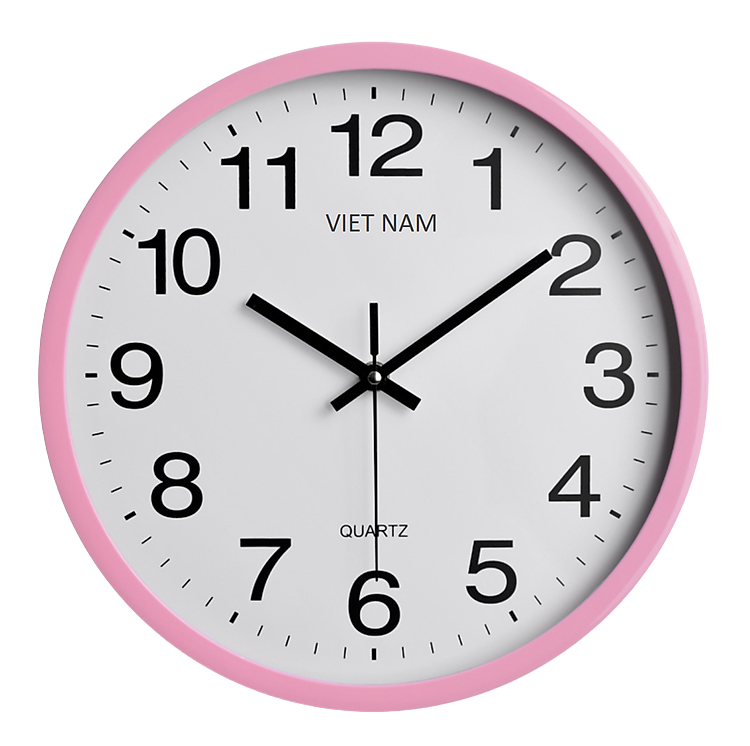 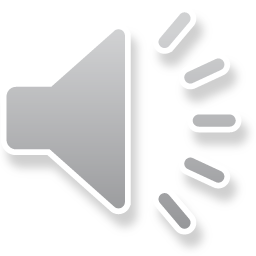 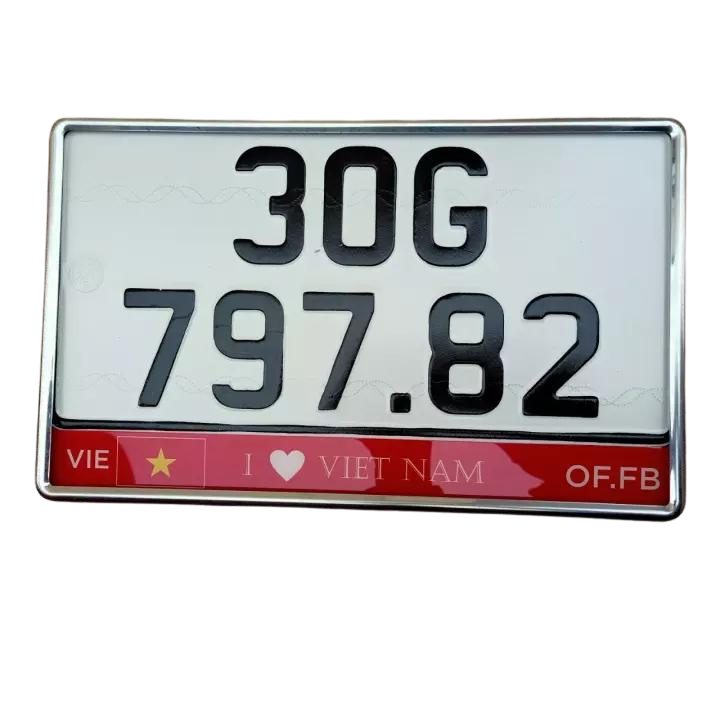 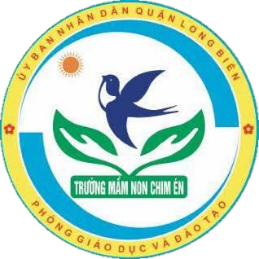 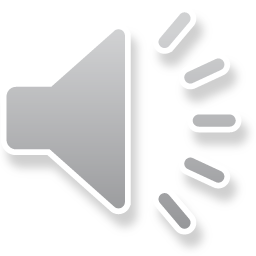 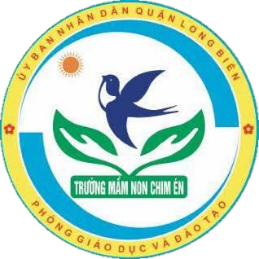 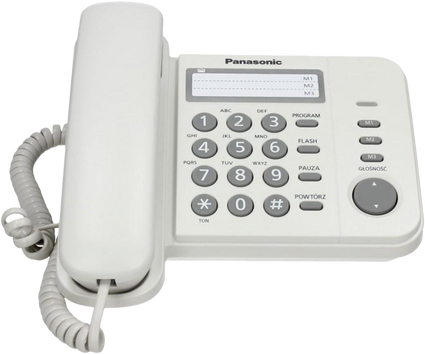 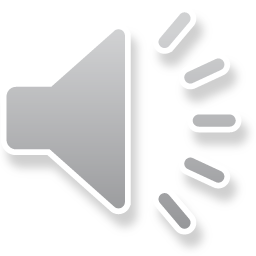 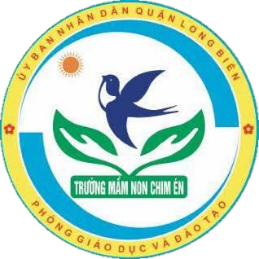 Các con ạ! số 9 còn xuất hiện ở rất nhiều nơi như ở trong vở toán, hay đồ dùng học toán của các con, trong các loại lịch, sách báo,các phương tiện giao thông, trên điện thoại,trên bao bì các sản phẩm…chữ số 9 có ở khắp mọi nơi. Các con hãy tìm chữ số 9 và đọc to cho ông bà, bố mẹ nghe nhé!
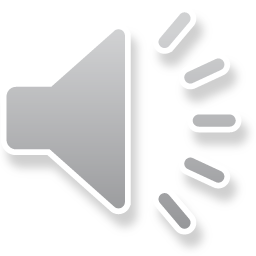 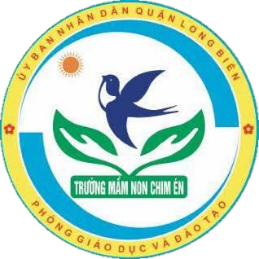 Hẹn gặp lại các con vào các tiết học tiếp theo nhé

Goodbye
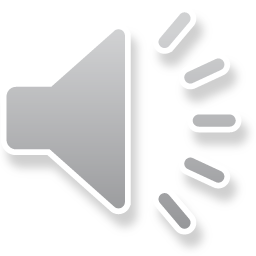